أهْلًا وَسْهْلًا بِكُم أَصْدِقائي 
أَتَمنى لَكُم يَوْم دِراسي جديد 
حافِل بالأمل والتفاؤل .
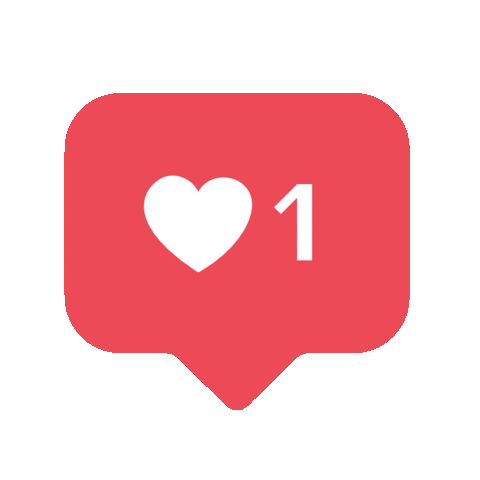 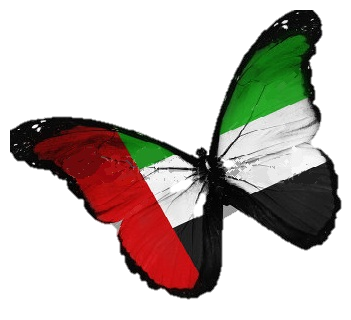 لِنَكُن رَمْوزًا يَفْخر بها وَطَنُنا الْغالي بِجِدِّنا واجْتِهادنا.
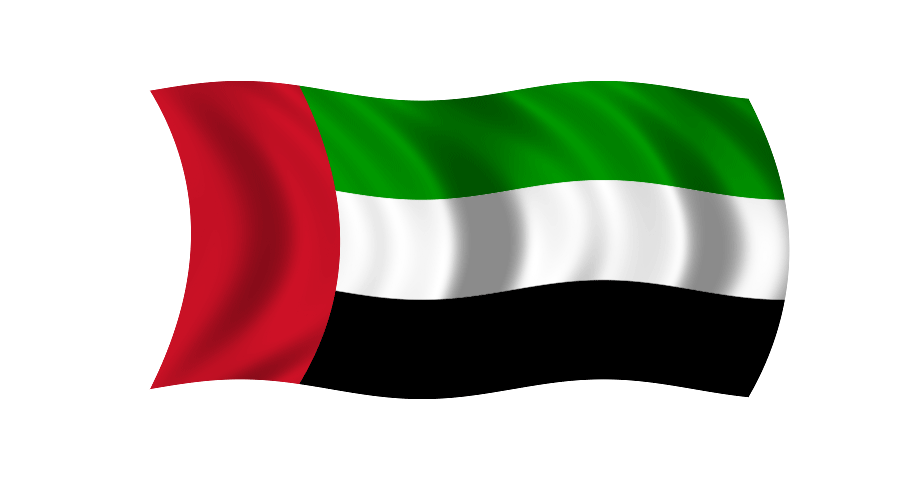 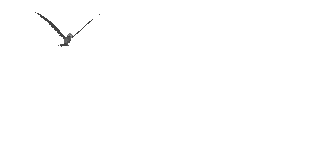 اليوم والتاريخ
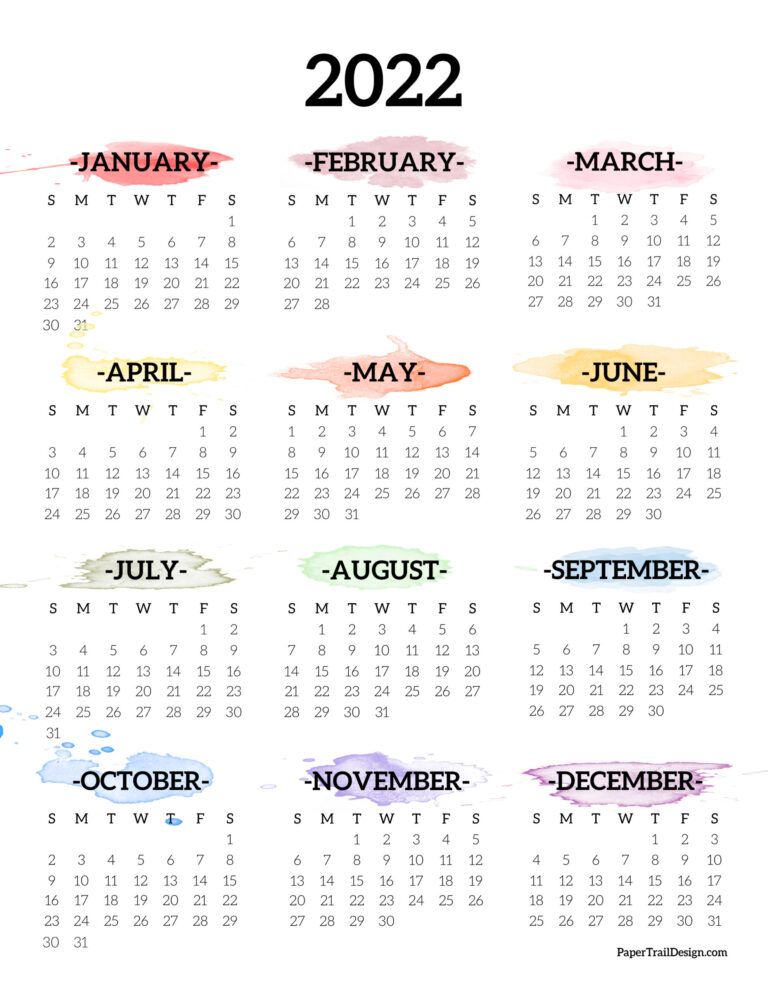 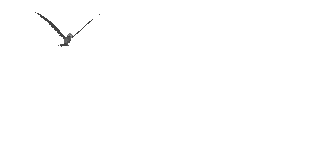 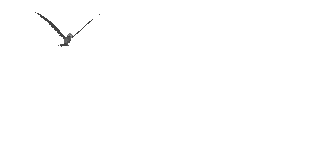 الْيــوم
التَّاريخ
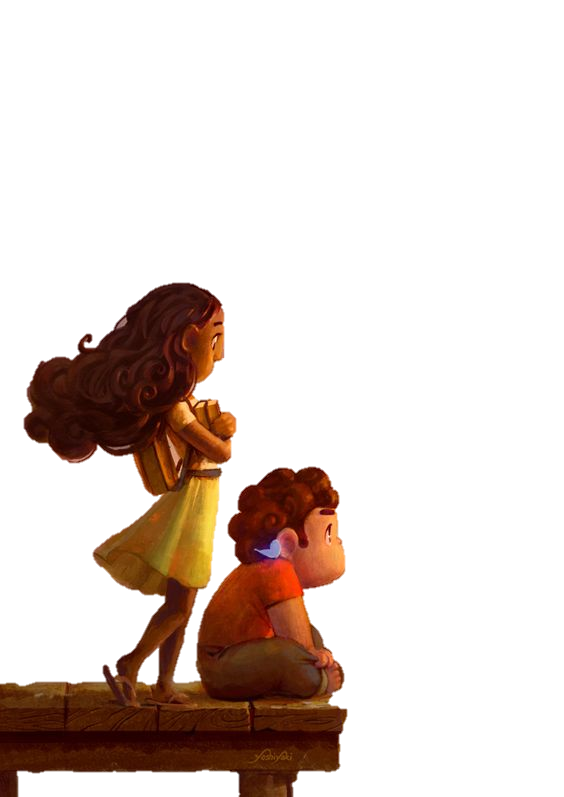 12/1/2022
الأربعاء
9/ جماد الثاني/1443
وحدة
أفكارك تُغير الْعالم
المعلمة/ سناء الجعفري.
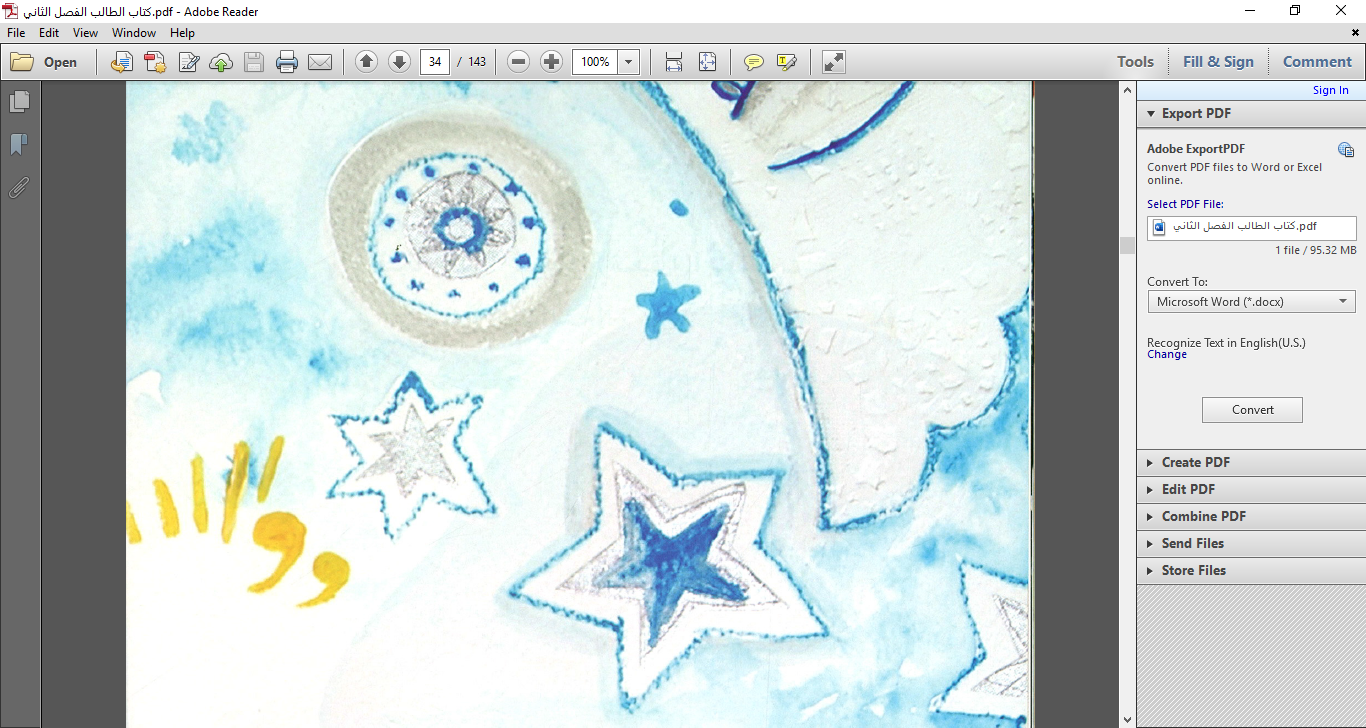 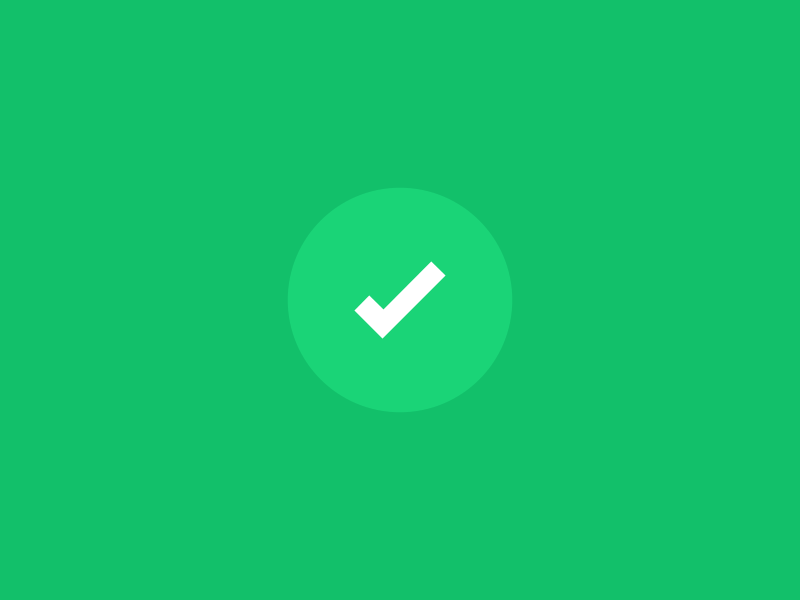 قَوانين الْحِصَّة
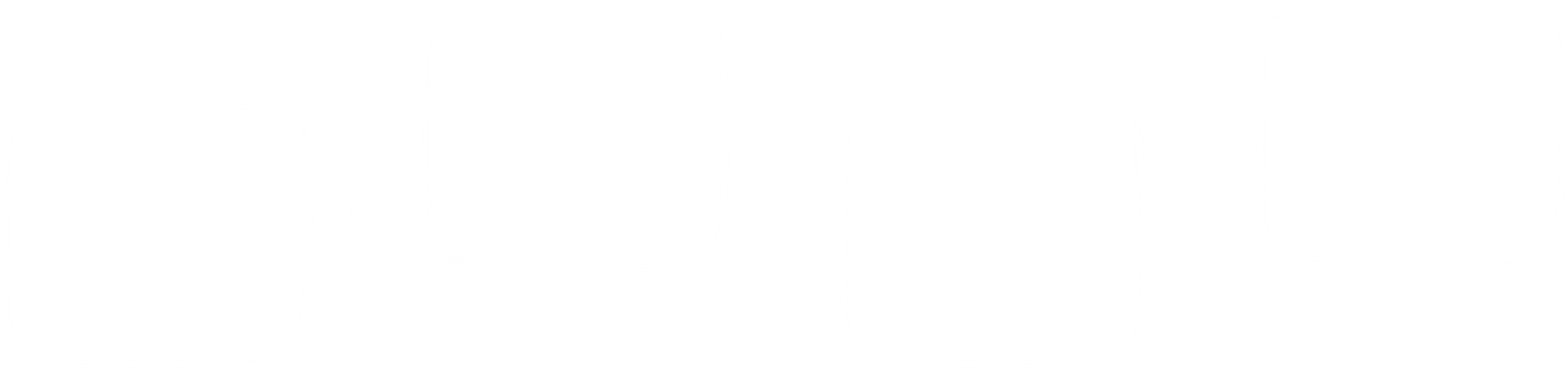 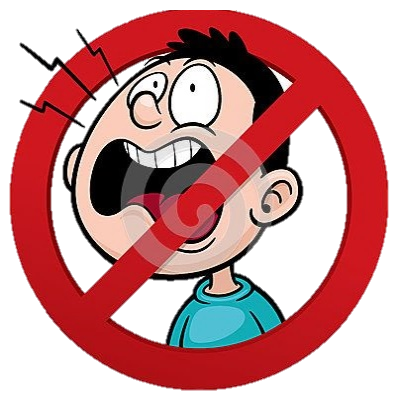 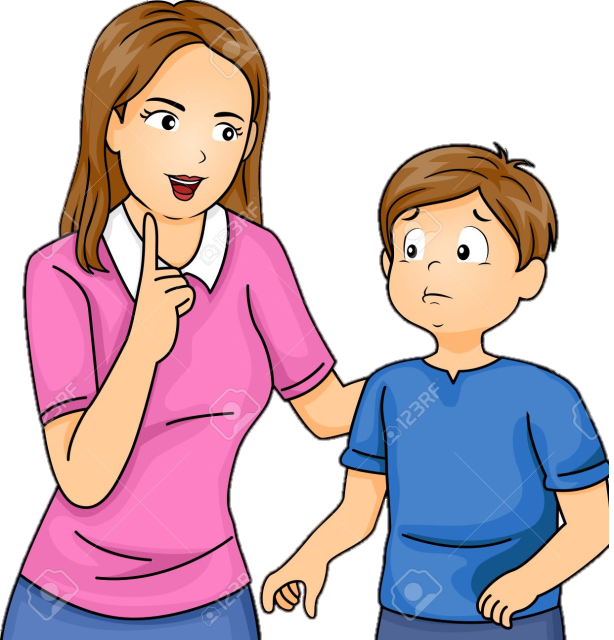 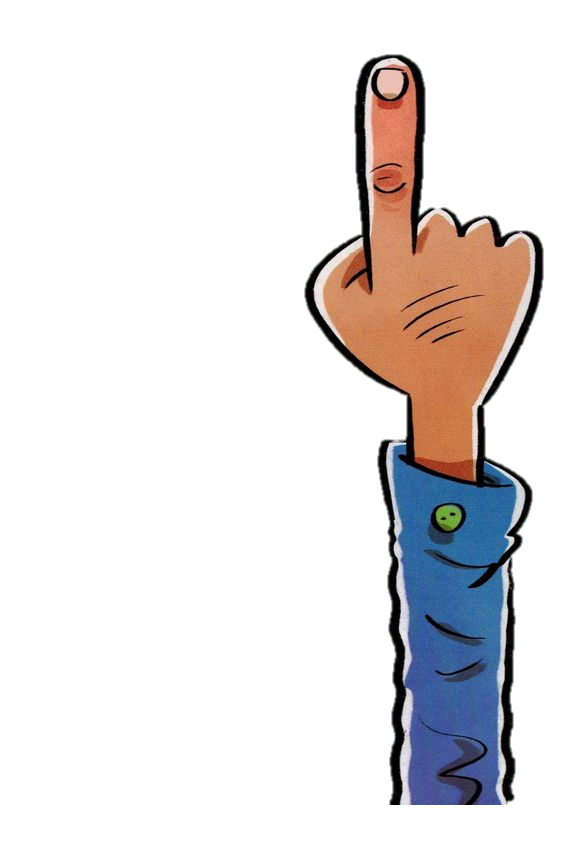 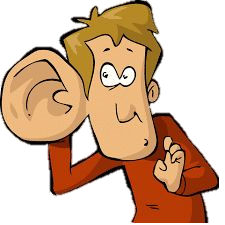 أَبْتَعِد عَنْ ضّجيج مَنْ حَوْلي
اُفَكِّر وأُجيب بِمُفْرَدي
دونَ مساعَدَة أُمي
أَسْتَمِع إلى الْمُعَلَّمة بِتِرْكيز
أِسْتأْذِن قَبْلِ التَّحّدًّث
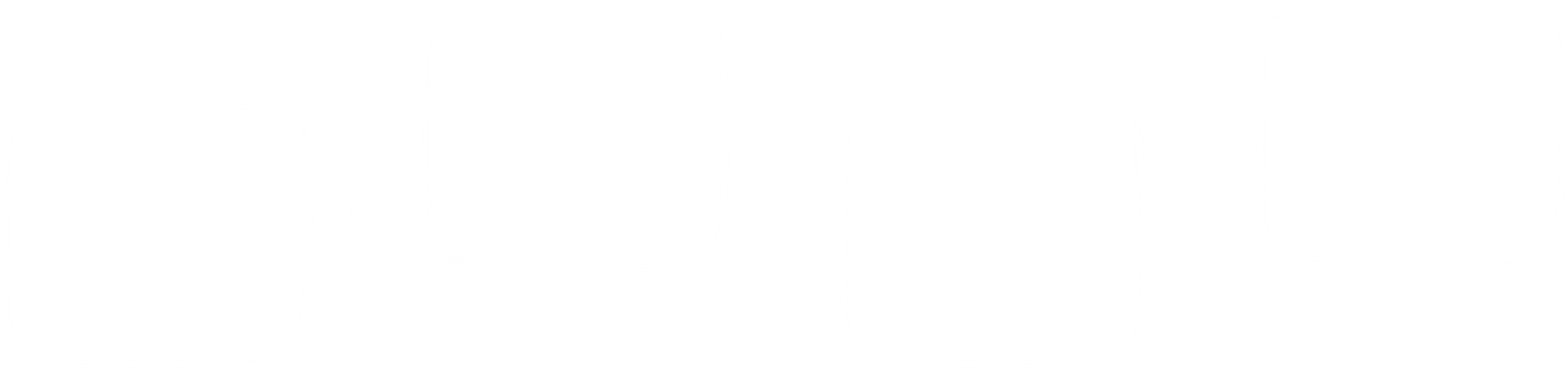 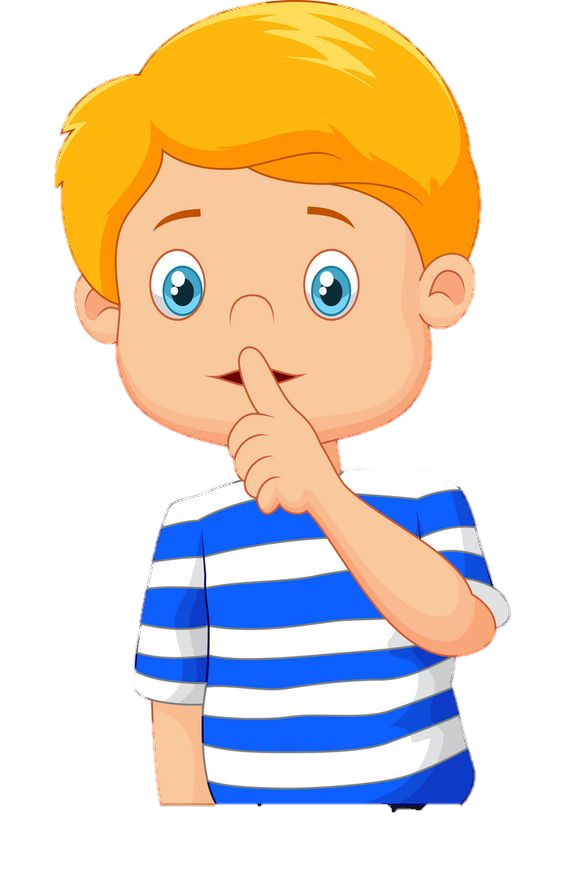 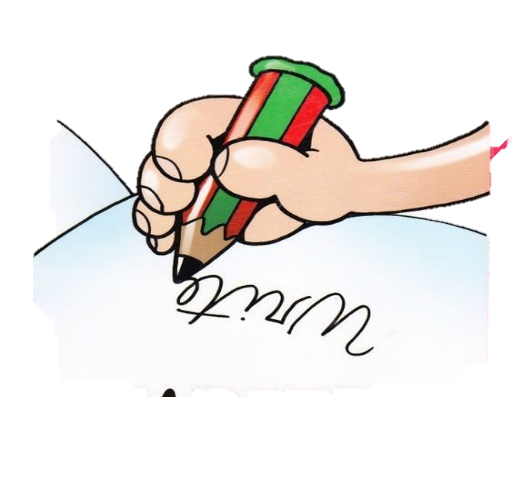 أِلتِزِم الصَّمْت
أًدَوِّن مُلاحَظاتي
إعداد المعلمة/سناء الجعفري.
3 دقائق
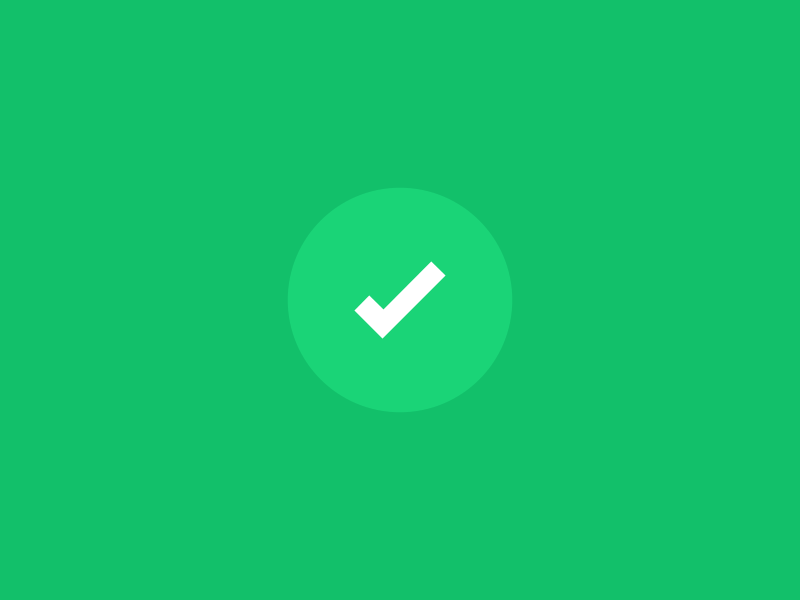 السَّطر الإملائي
*اسْتراتيجية السَّطْر الإملائي:
متميز
مراعاة الفروق الفردية
متوسط
ضعيف
هَيّا يا أَبْطال
 نَسْتَعِد للسَّطْر الإملائي لِلْيوم.
موهوب
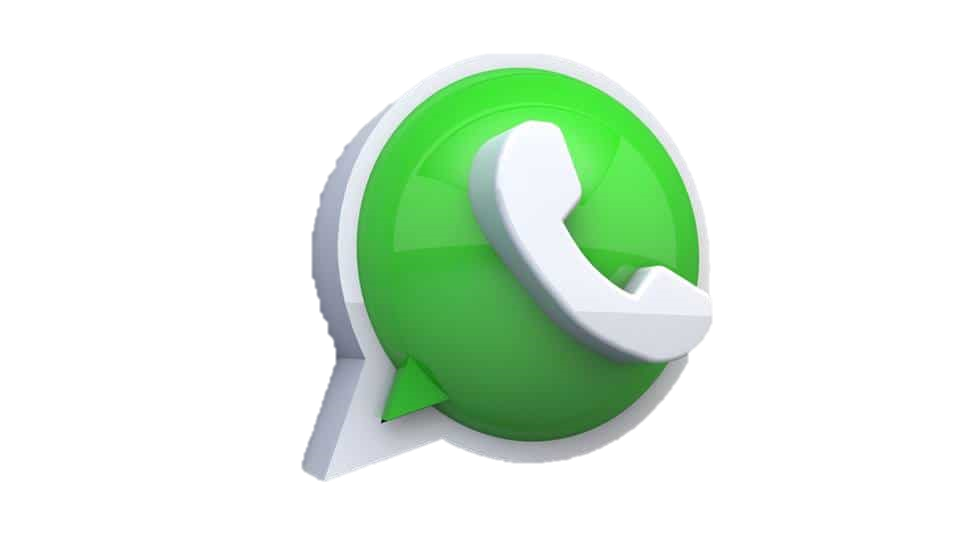 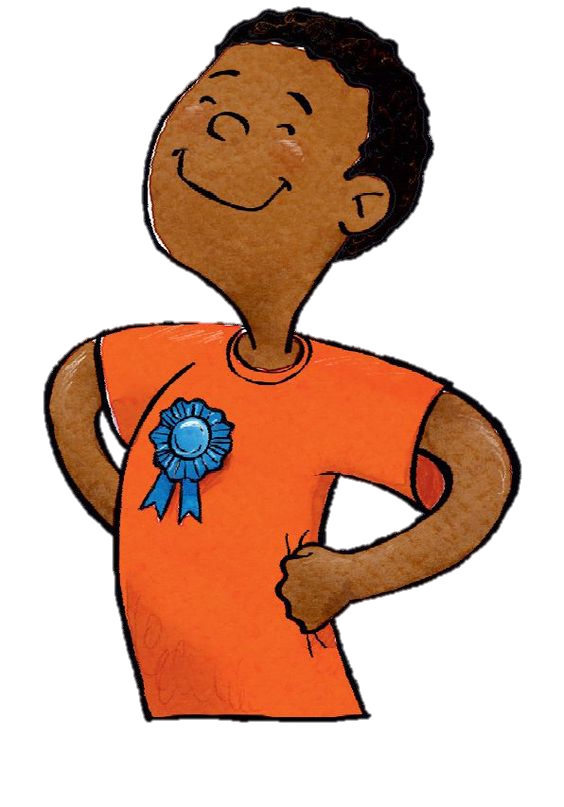 إِمْلائي سِرُّ تَمَيُّزي
اتأكد من تجهيز جميع مستلزماتي المدرسية 
و جمعهـا بعد الانتهاء من التعلم
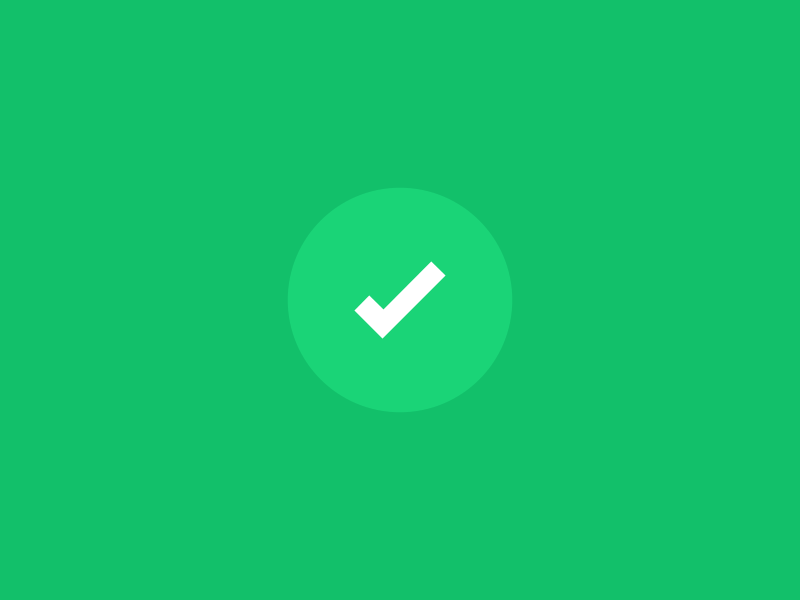 عِنوان الدَّرس
*الوحدة الخامسة: "أفكارك تغير العالَم"
عِلاقَة
 التَّرادف والتَّضاد
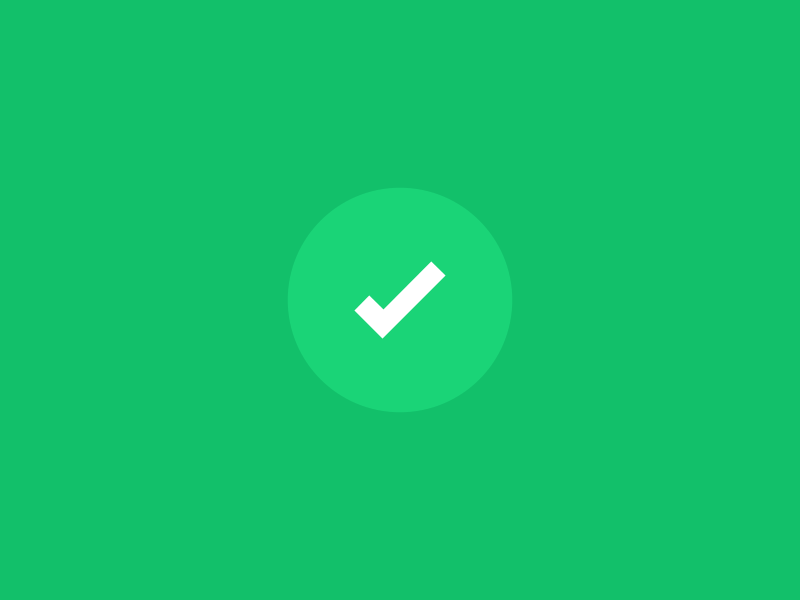 * الأهداف:
الْأَهْداف
ماذا سنتعلم اليوم؟
*  يُحدد الْمتعلم عِلاقة التَّرادف والتَّضاد بين الْكَلِمات.
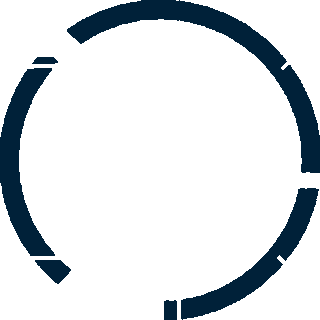 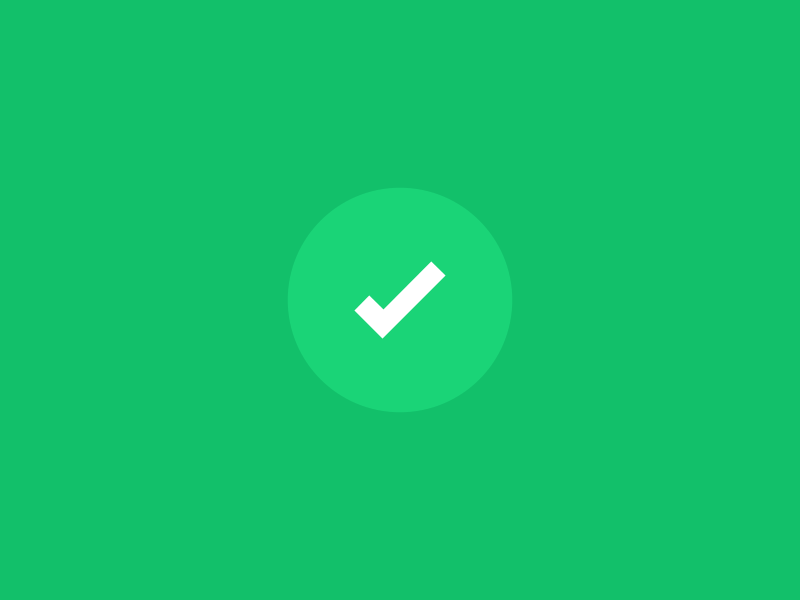 التَّهْيِئة الْحافِزَة
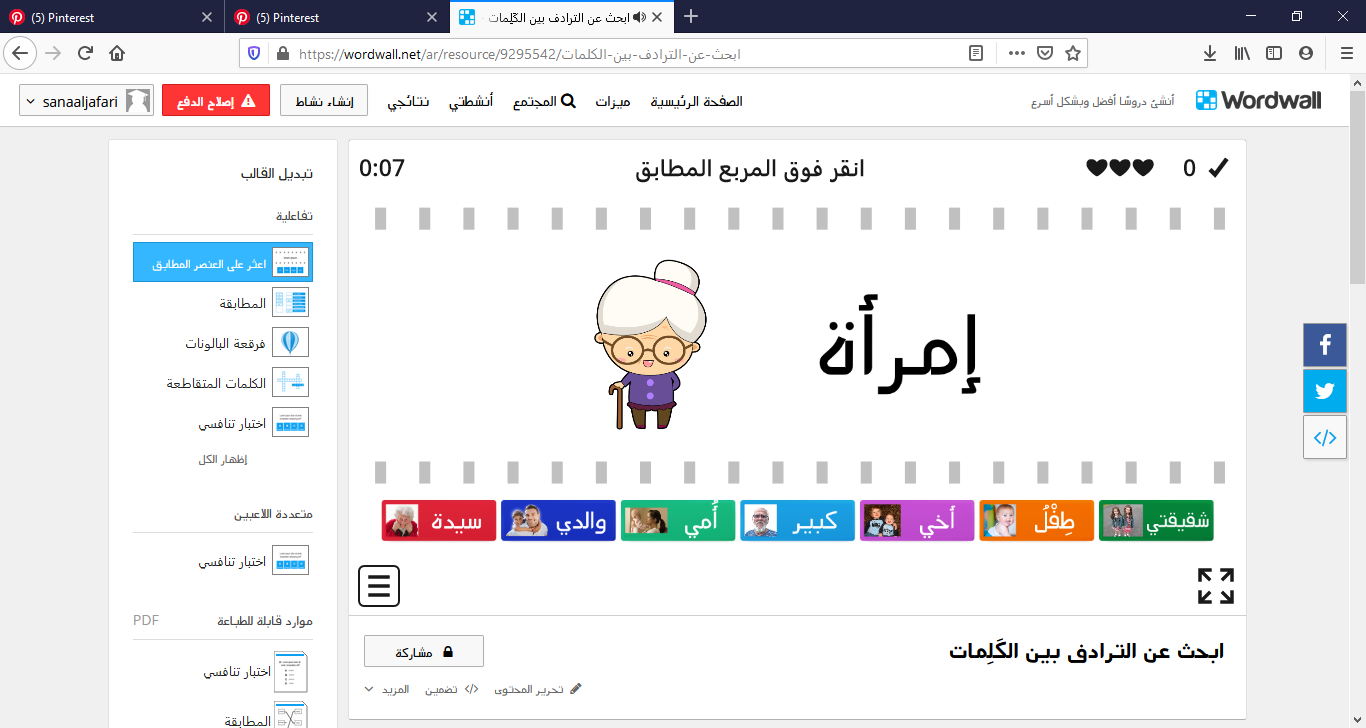 ابْحث عَن تَرادُف 
الكَلمات
wordwall
https://wordwall.net/play/2738/609/220
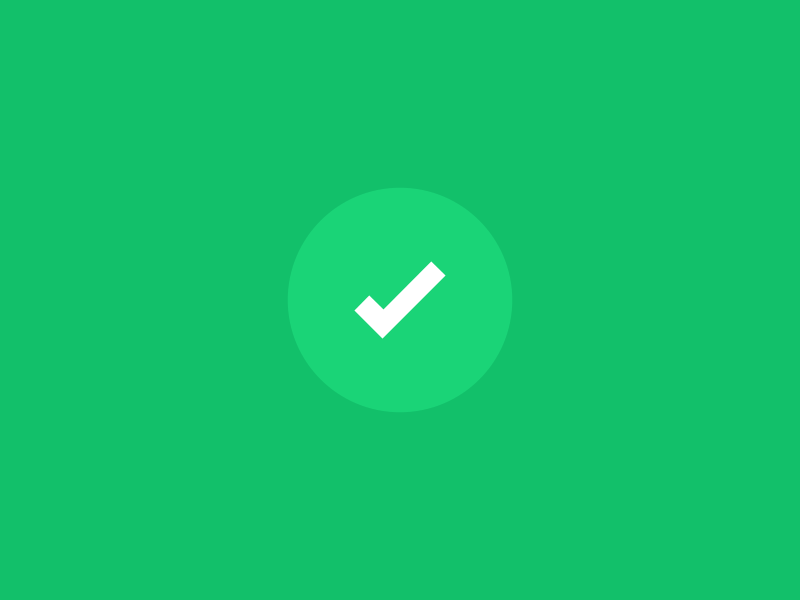 عِلاقة التَّرادُف:
عَرْض الدَّرس
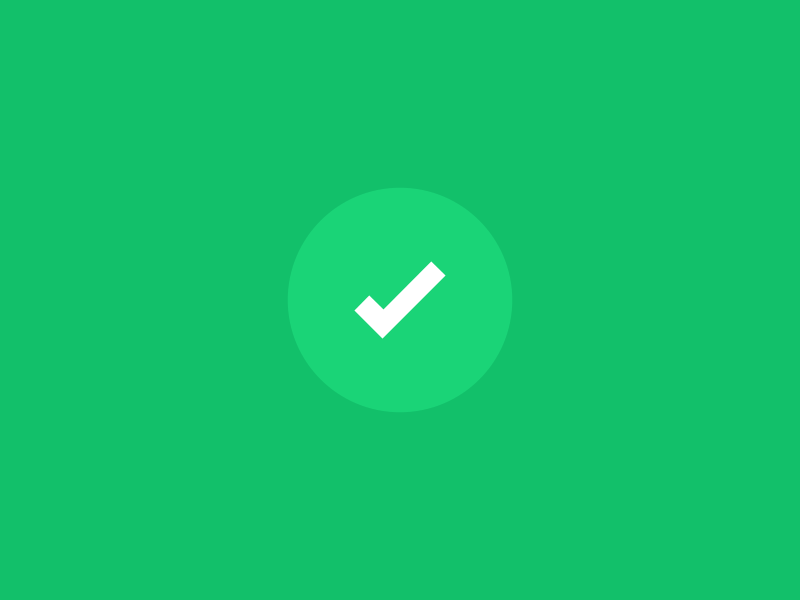 عَرْض الدَّرس
عِلاقَة التَّرادُف بَيْنَ الْكَلِمات ؟
* كَلِمة (مُرادِفة) تَعْني كَلِمَةً لَها الْمَعْنى نَفْسَهُ
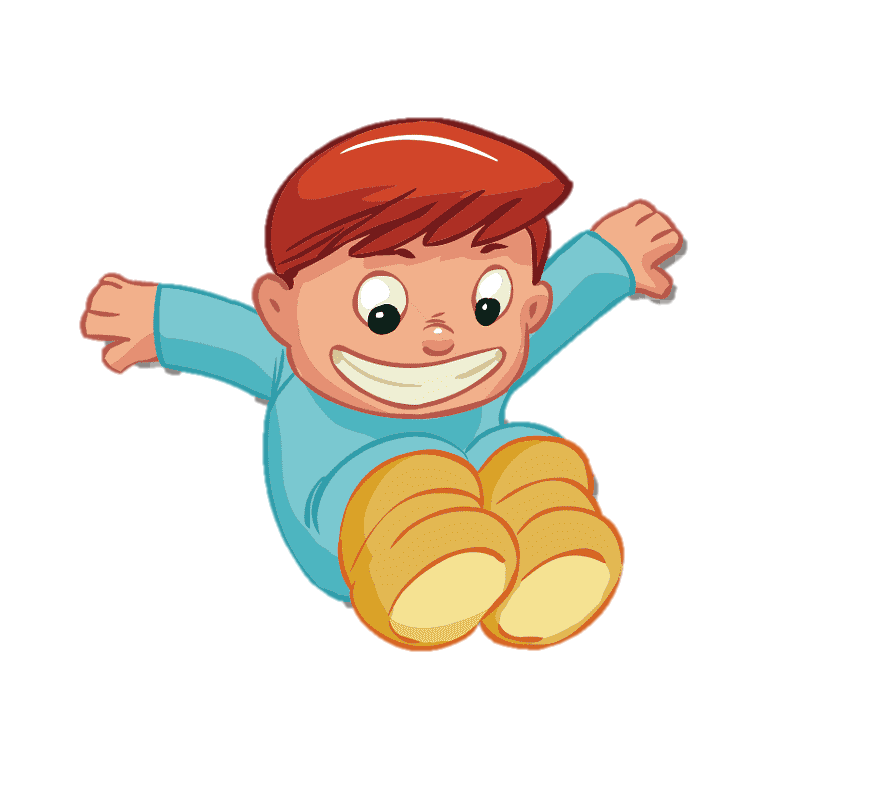 مِثْل:
* يَقْفِزُ
* يَنُطُ
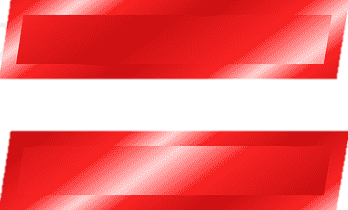 عِلاقة التَّضاد:
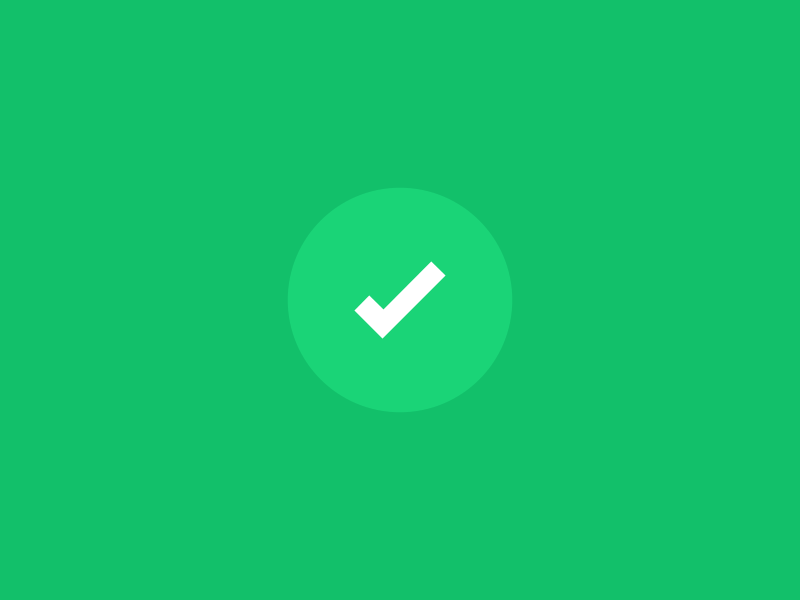 عَرْض الدَّرس
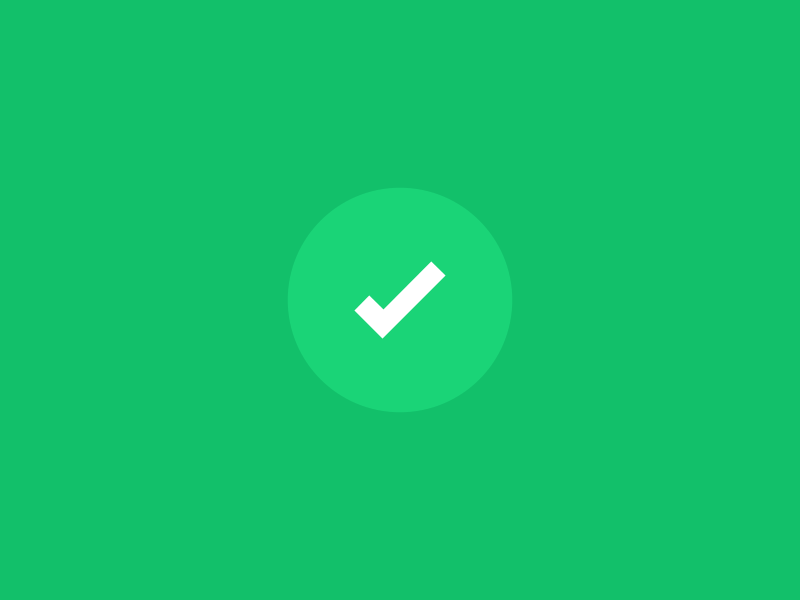 عَرْض الدَّرس
عِلاقَة التَّضاد بَيْنَ الْكَلِمات ؟
* ضِد الْكَلِمة يَعْني(عَكْسَها)
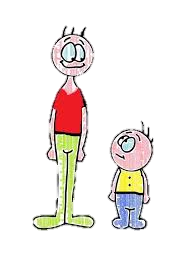 مِثْل:
* قَصيرٌ
* طَويلٌ
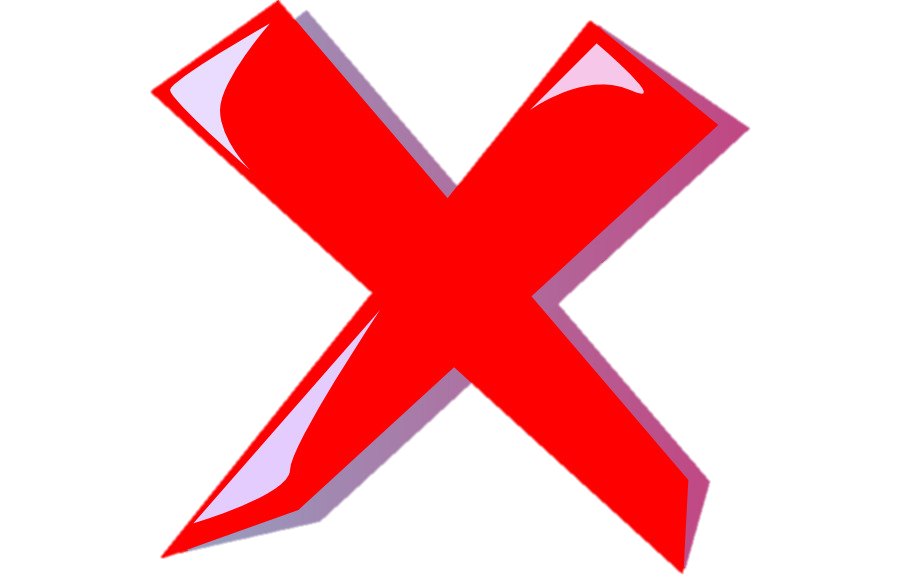 هَيّا نَلْعَب وَ نَتَعَّلم 
مَع التَّرادُف والتَّضاد.
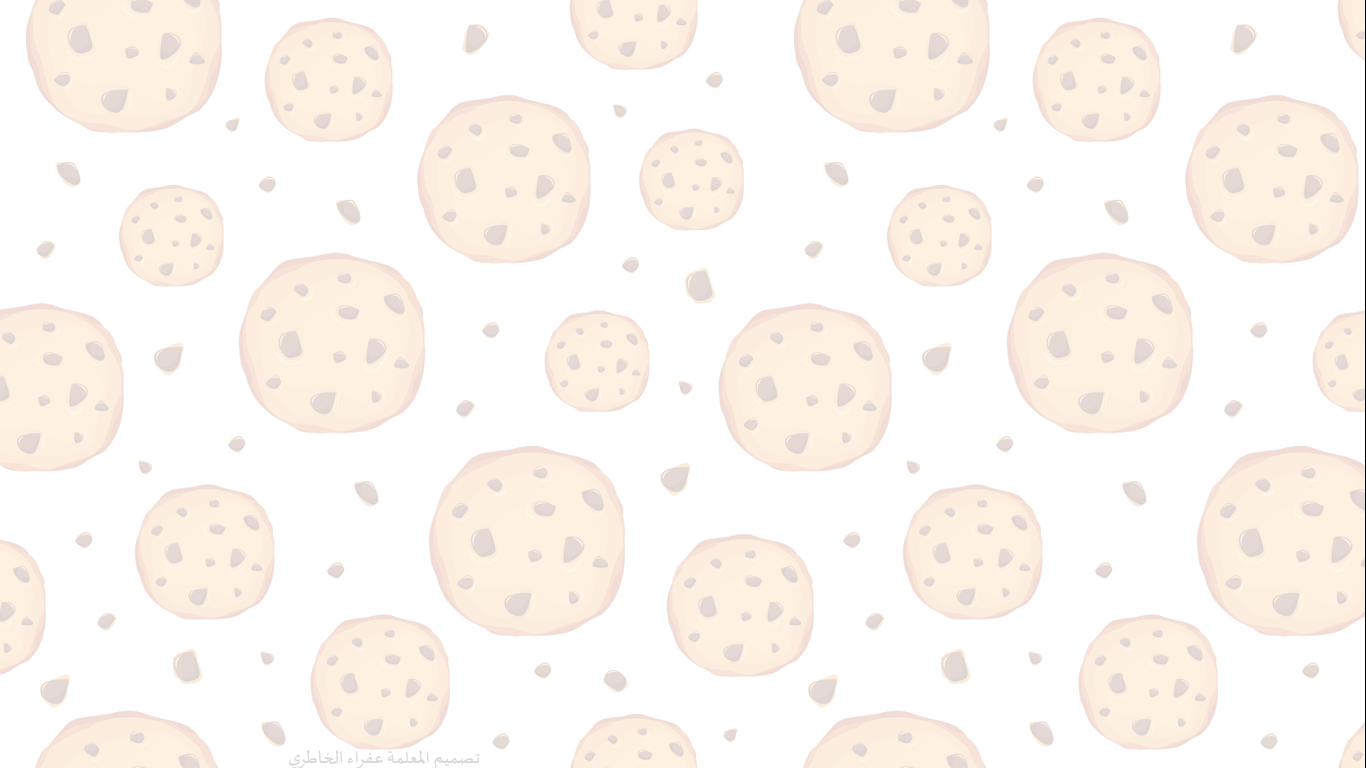 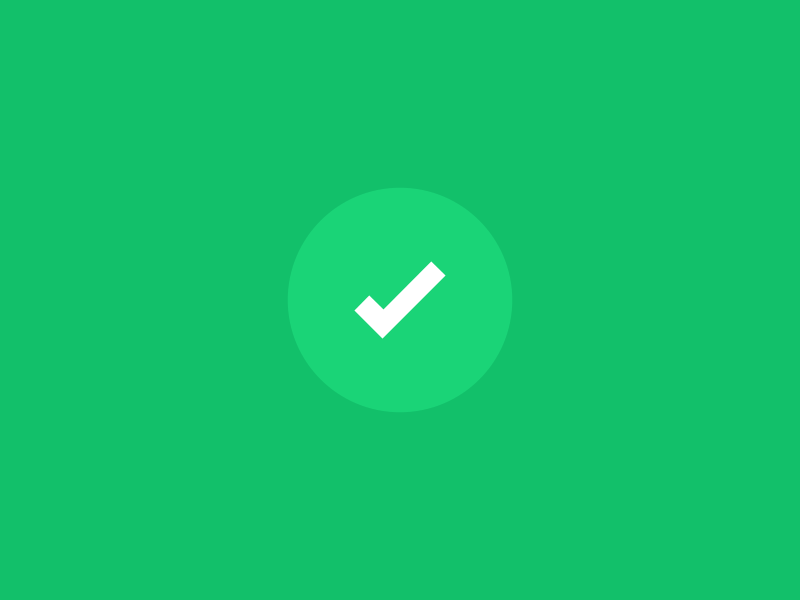 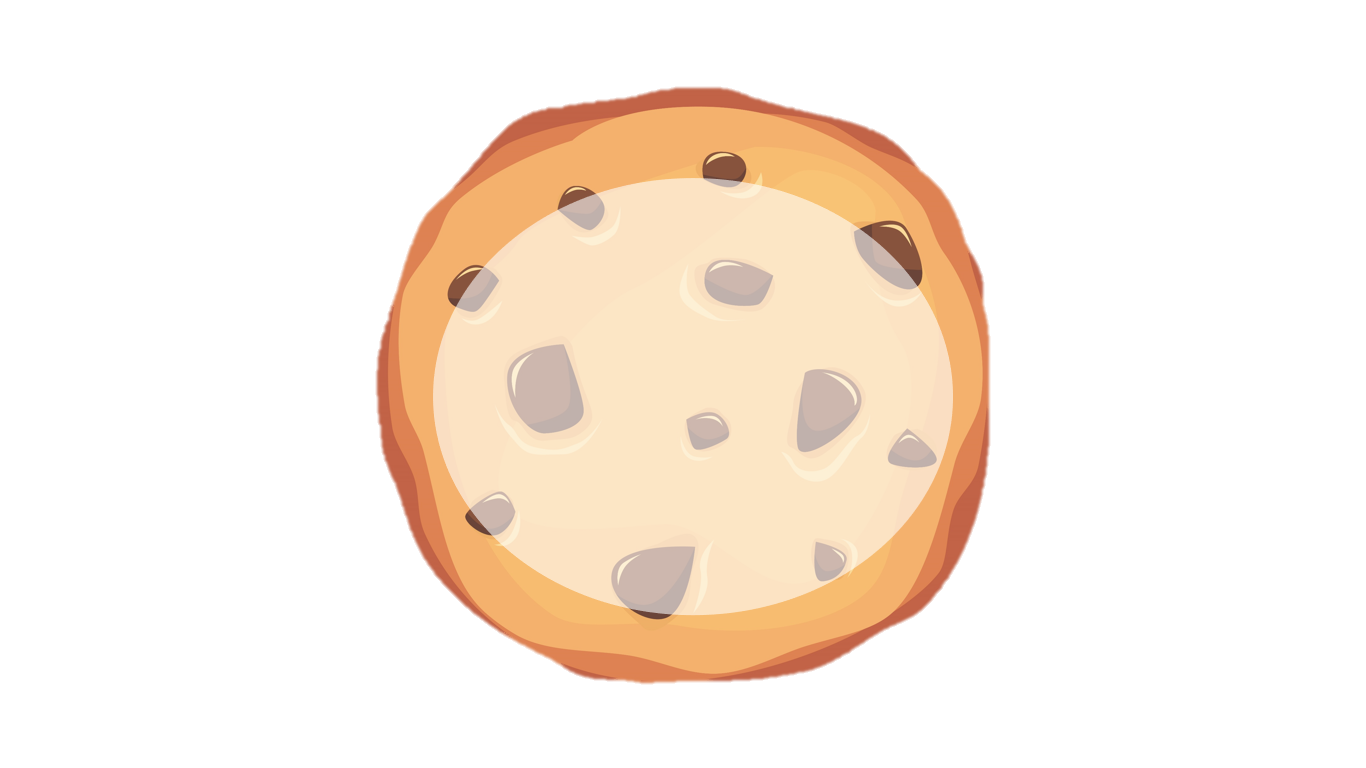 اختر الْكَلِمات التّي تَحْتوي على التَّرادُف
الأنشطة
ارْتَدَيْت 
لَبِسْت
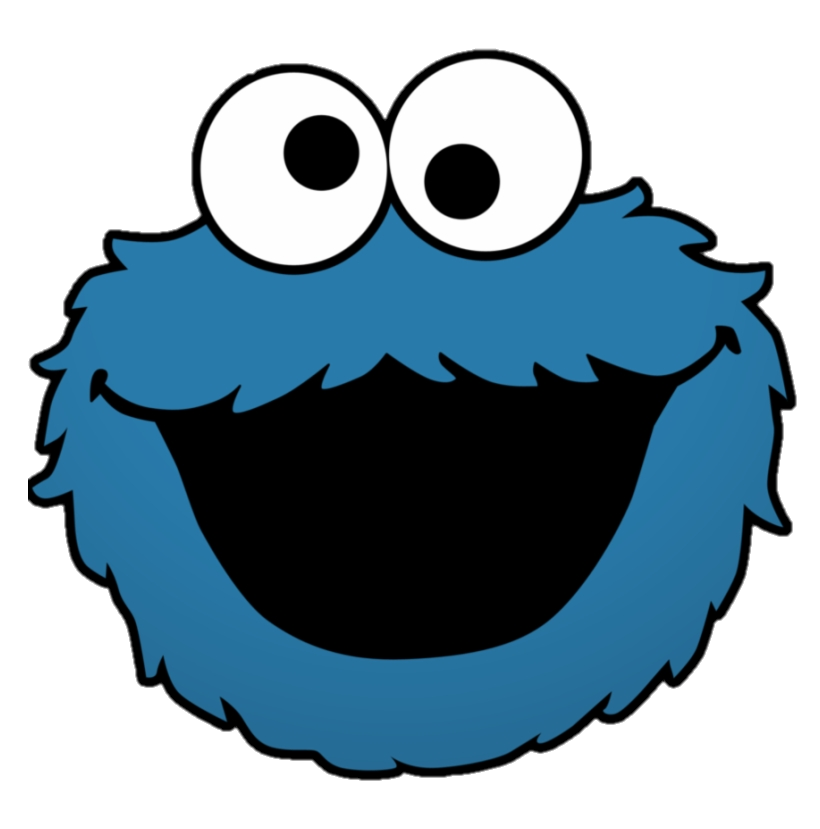 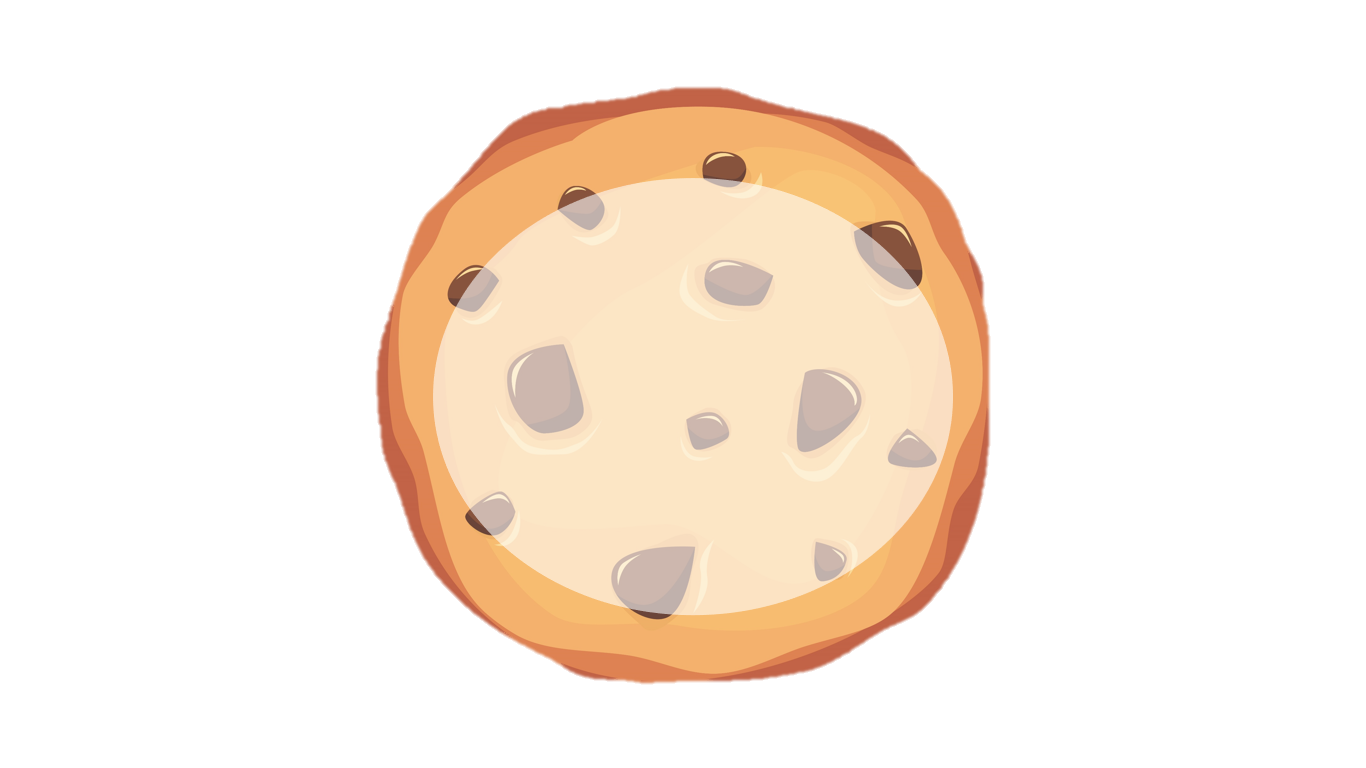 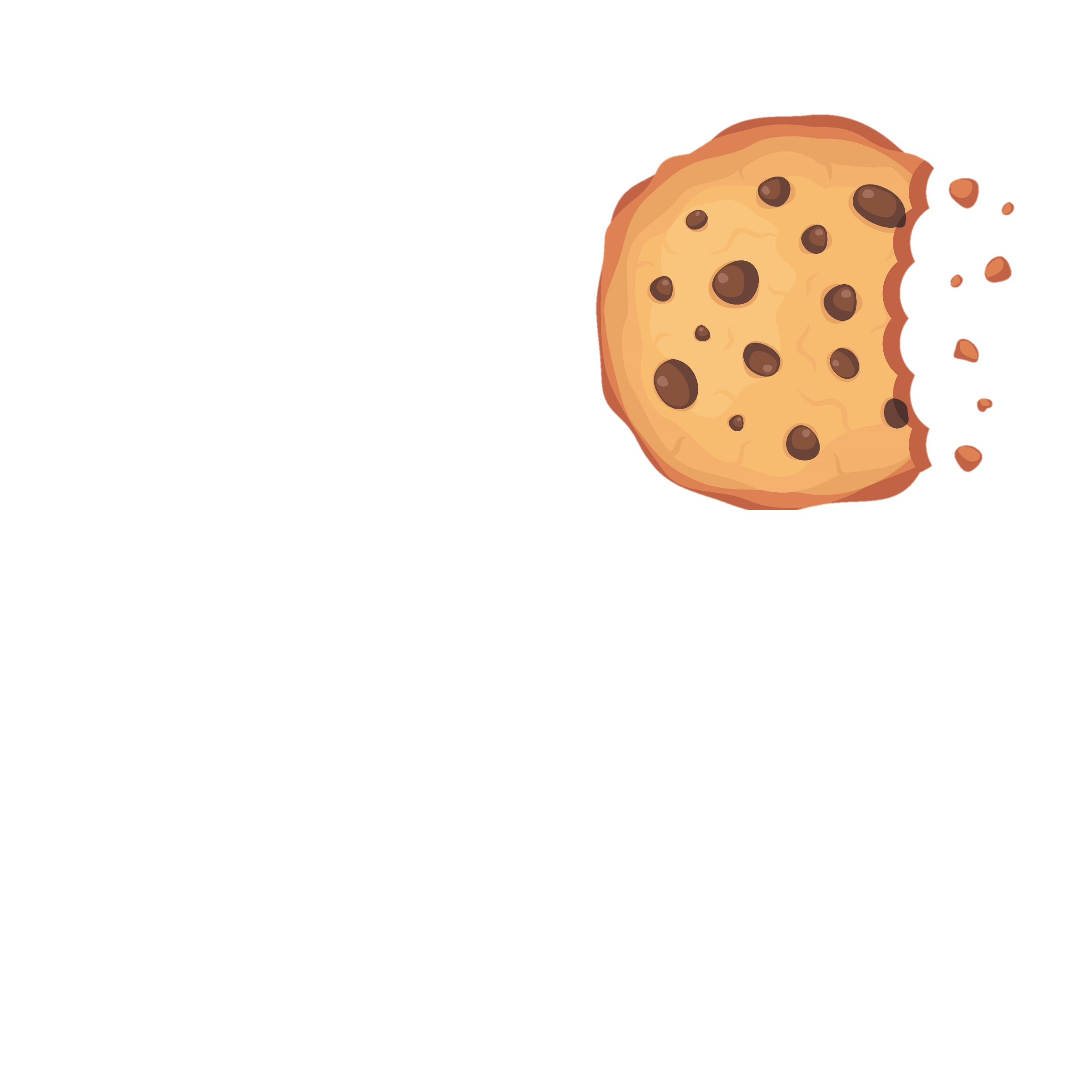 #15
فوق
تَحْت
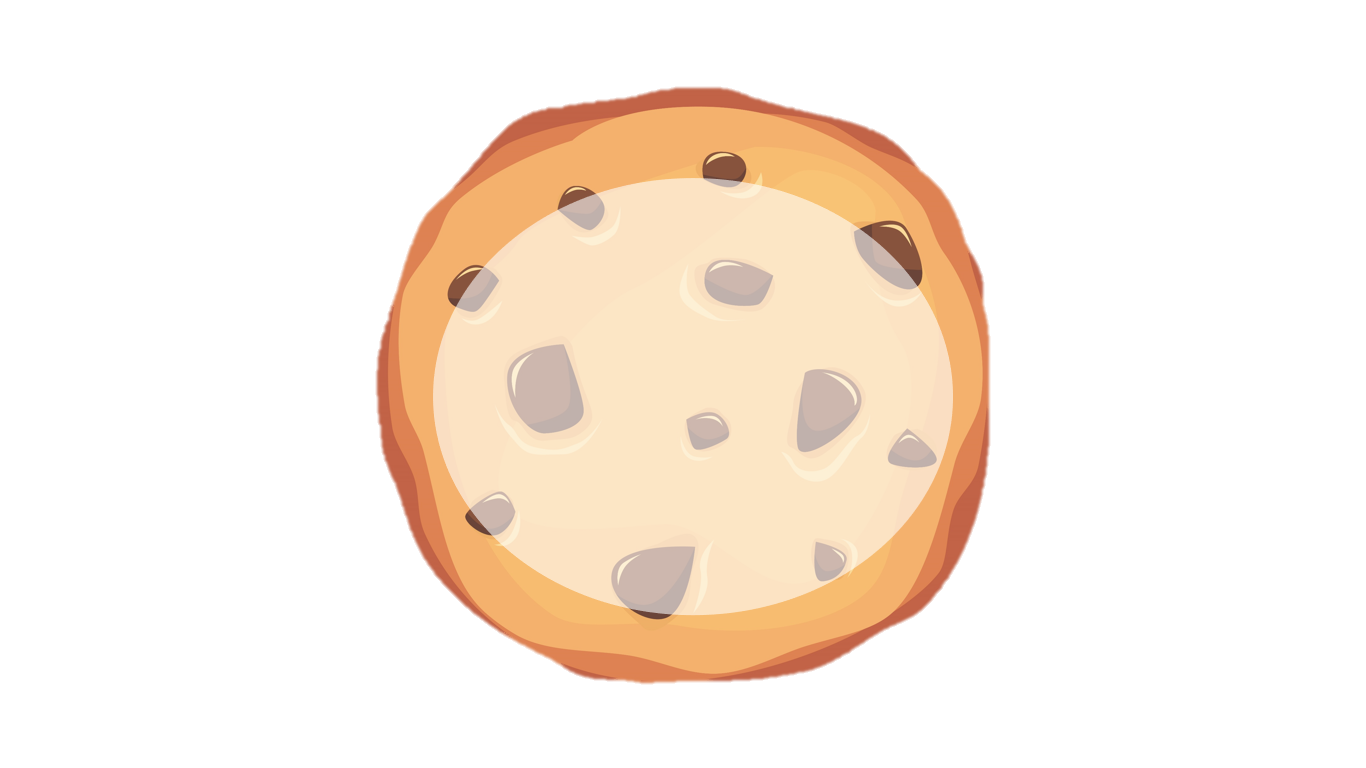 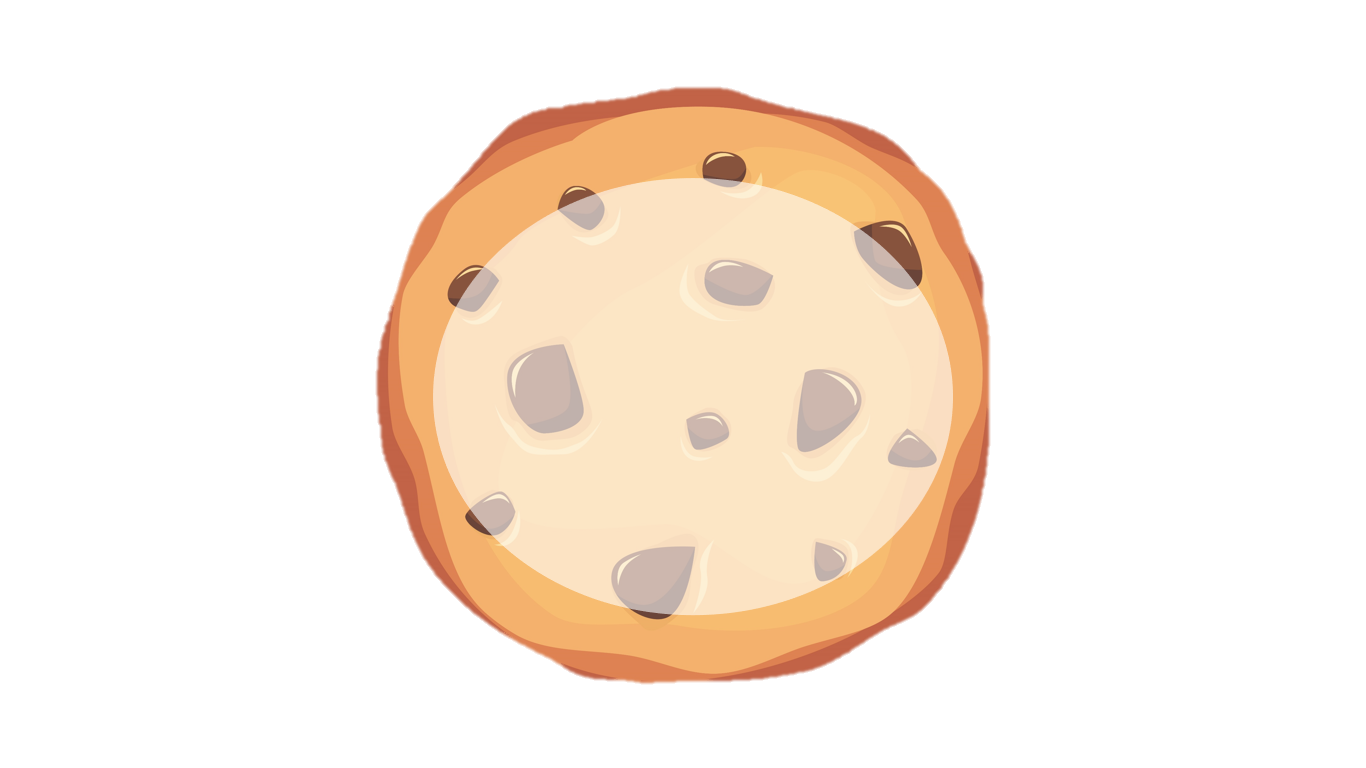 بارِع
ماهِر
نَعدو
نَرْكُض
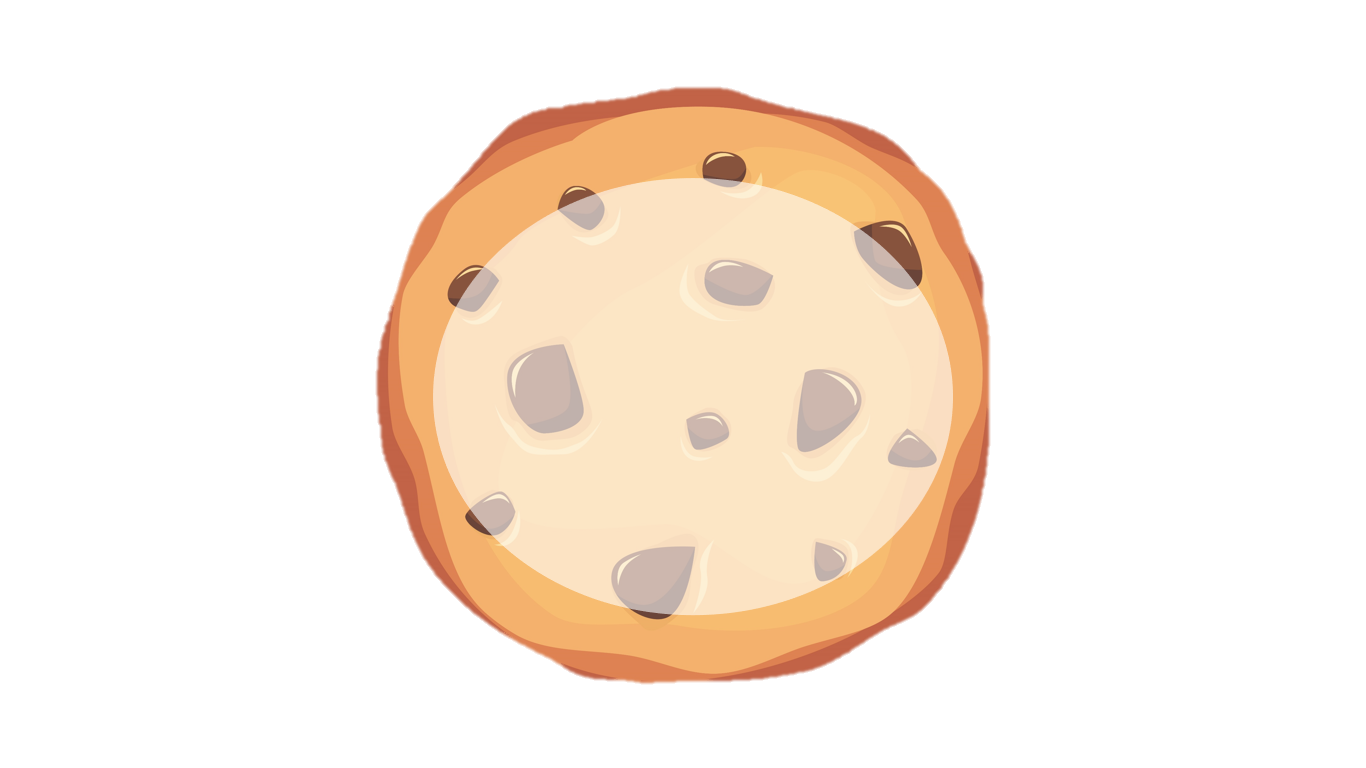 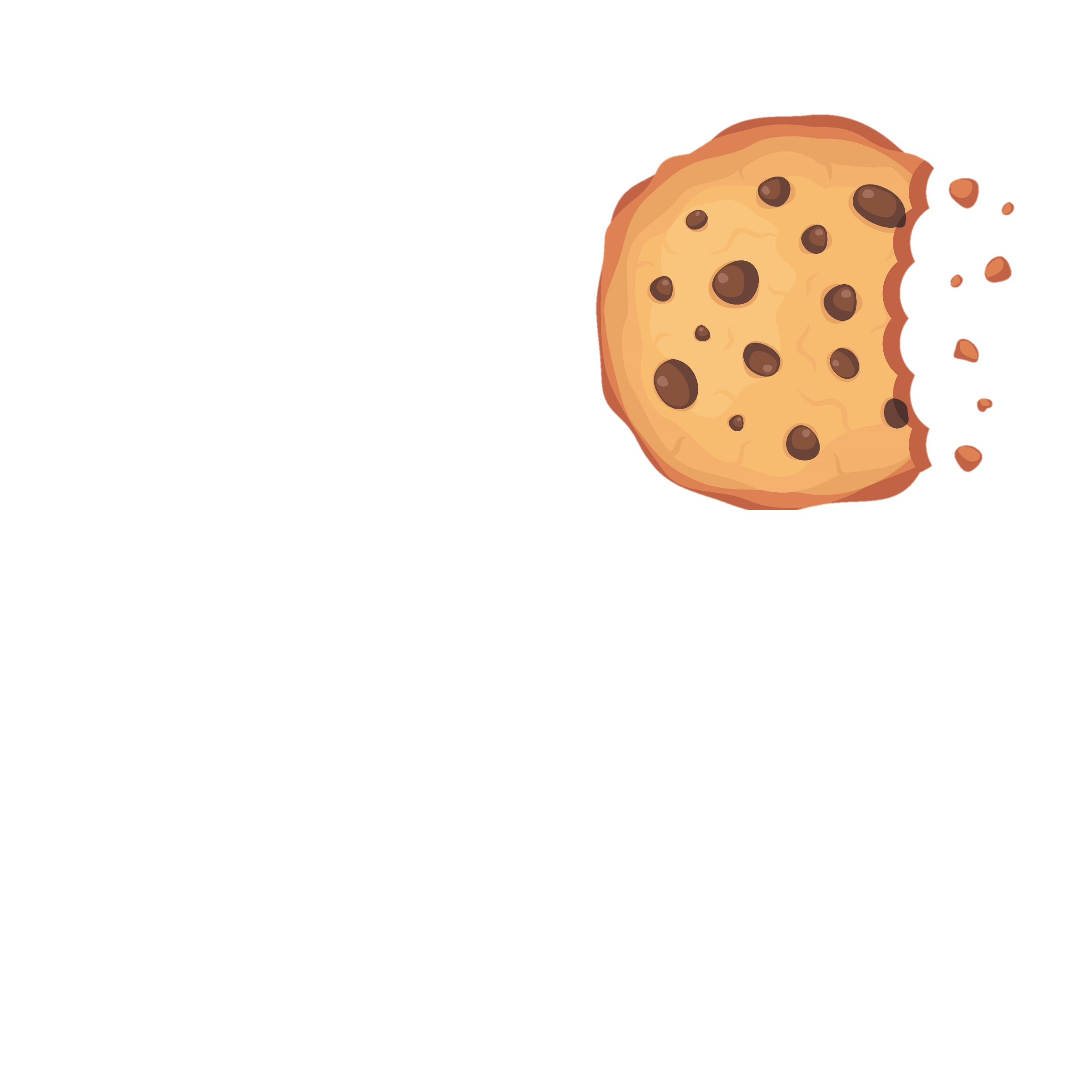 صَيْف
شِتاء
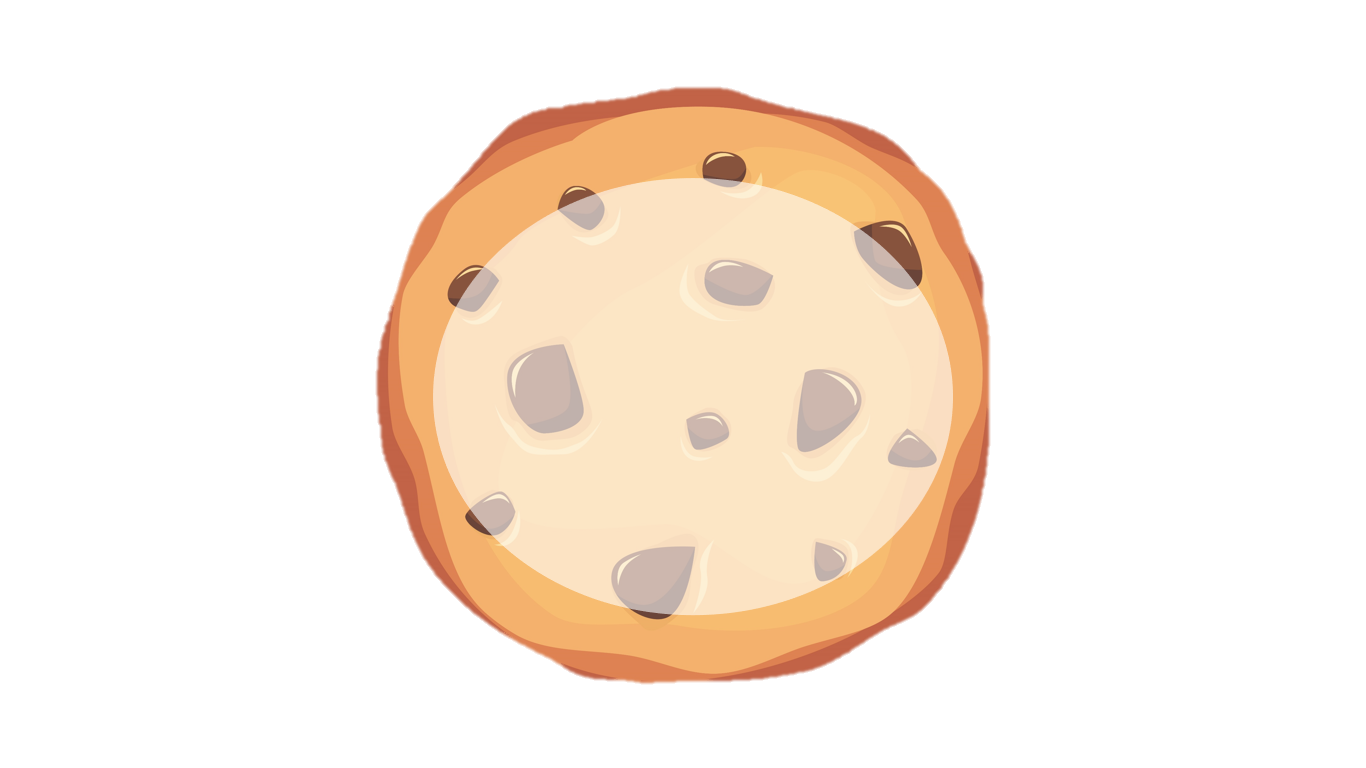 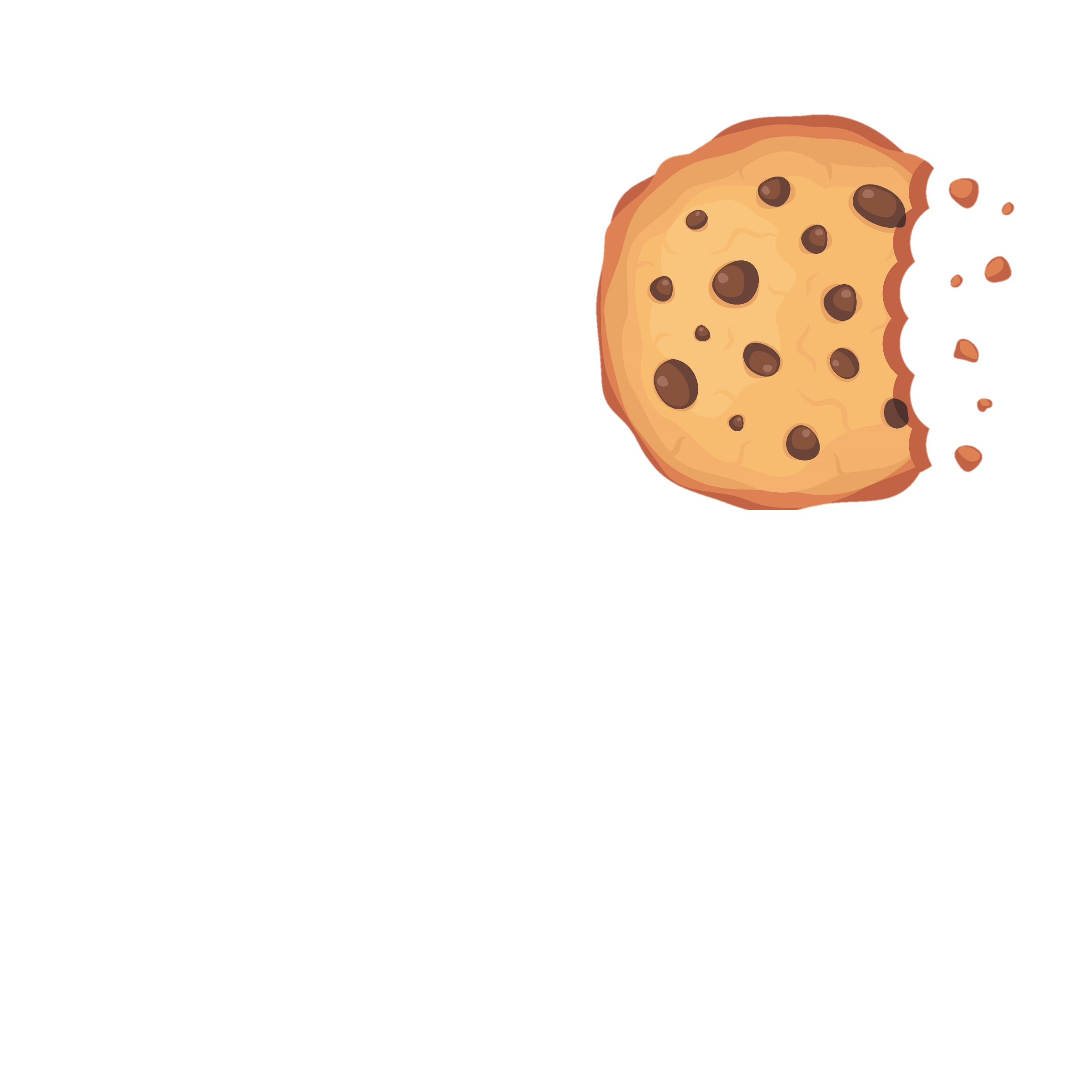 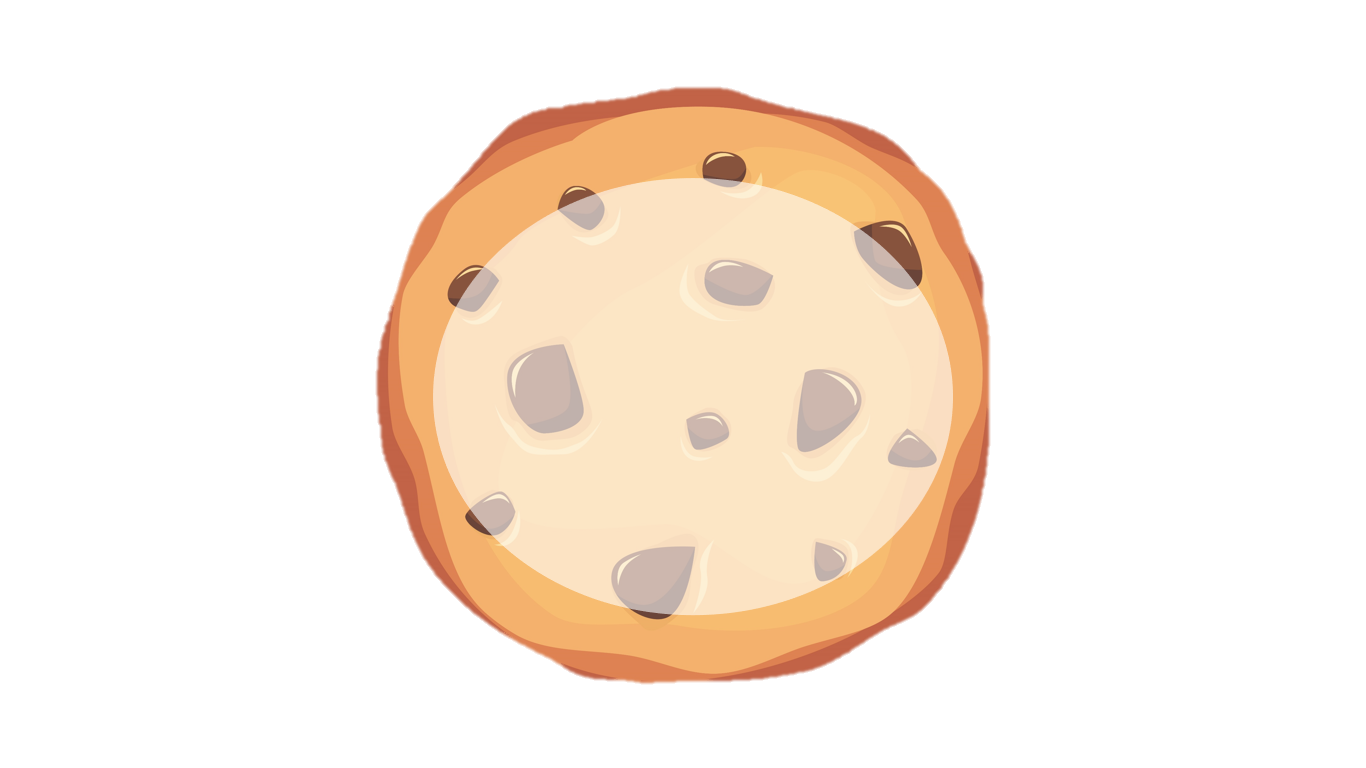 داخِل
خارِج
اصغوا
اسْتَمِعوا
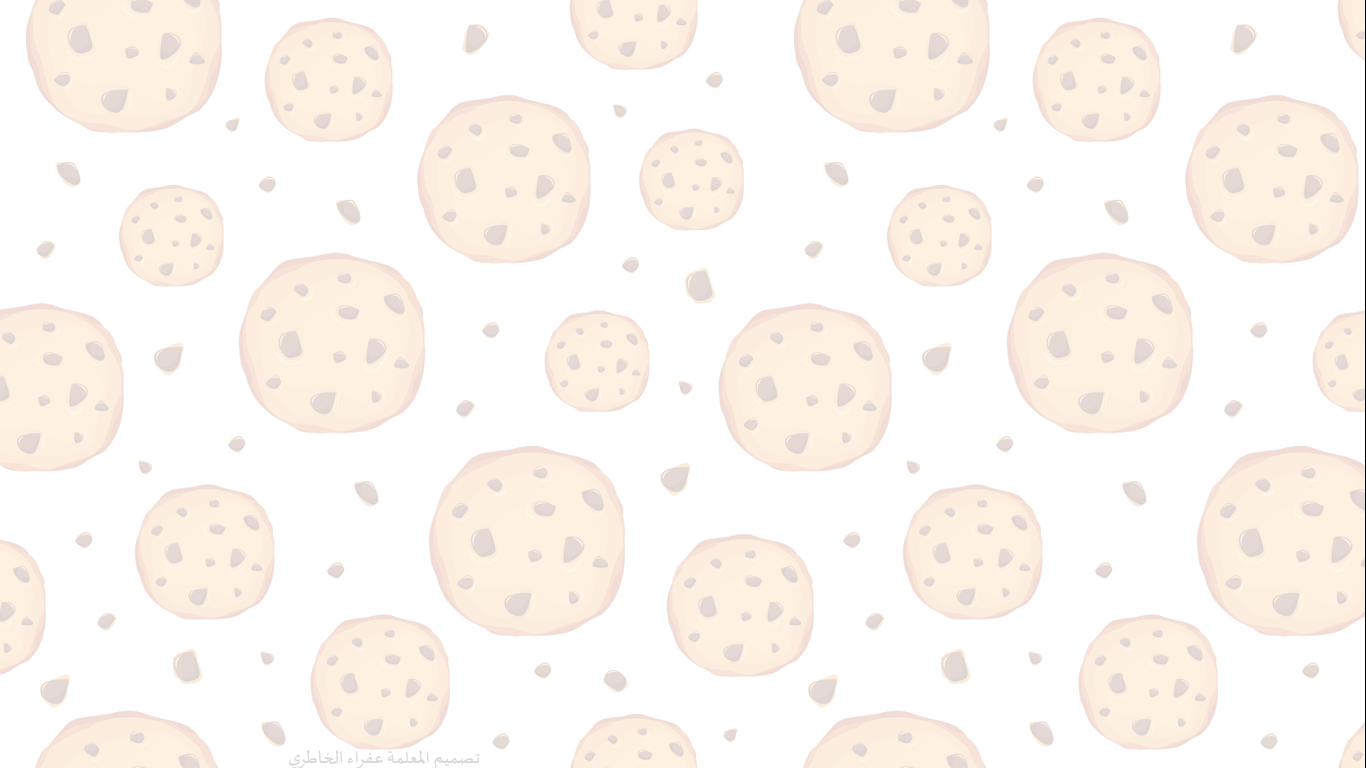 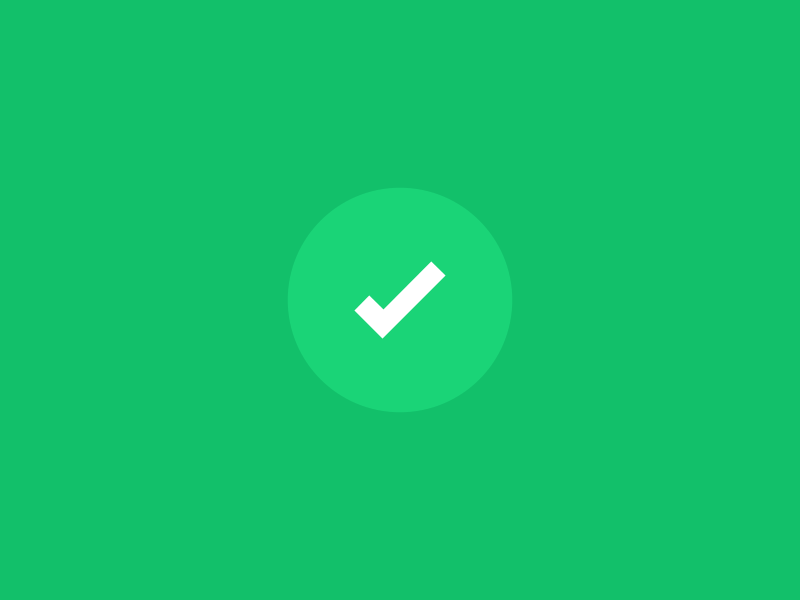 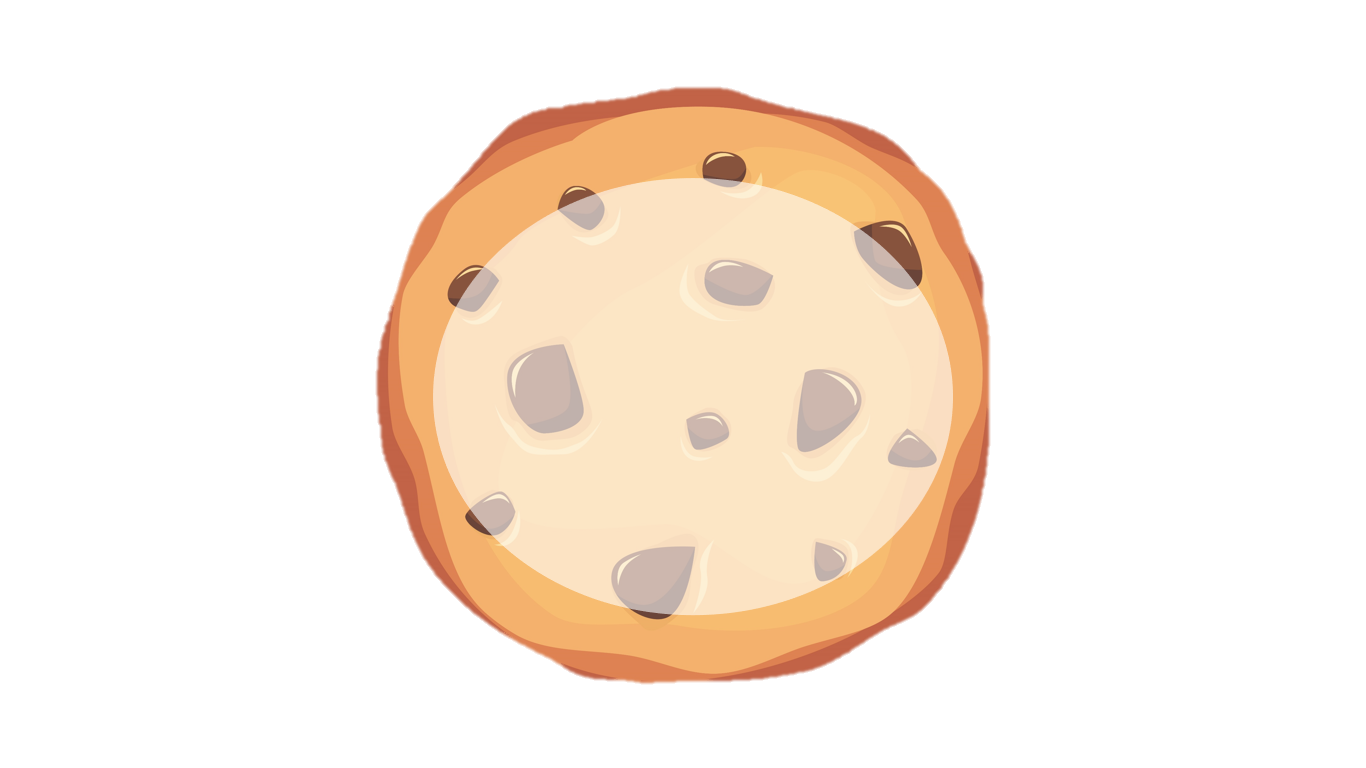 اختر الْكَلِمات التّي تَحْتوي على التَّضاد
الأنشطة
أظْهَرَها
أَخْفاها
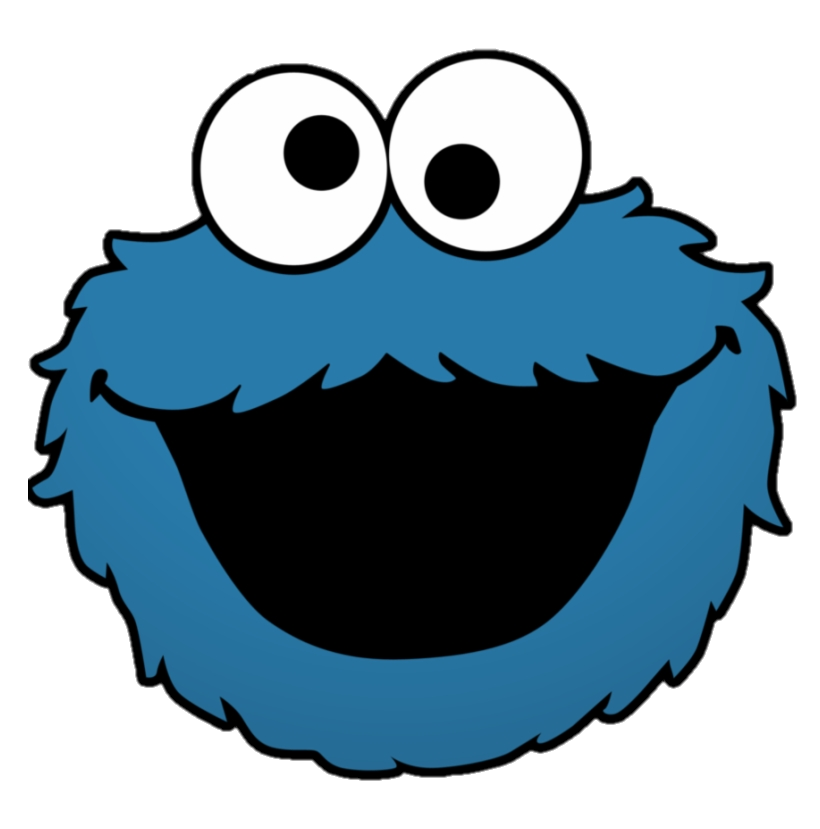 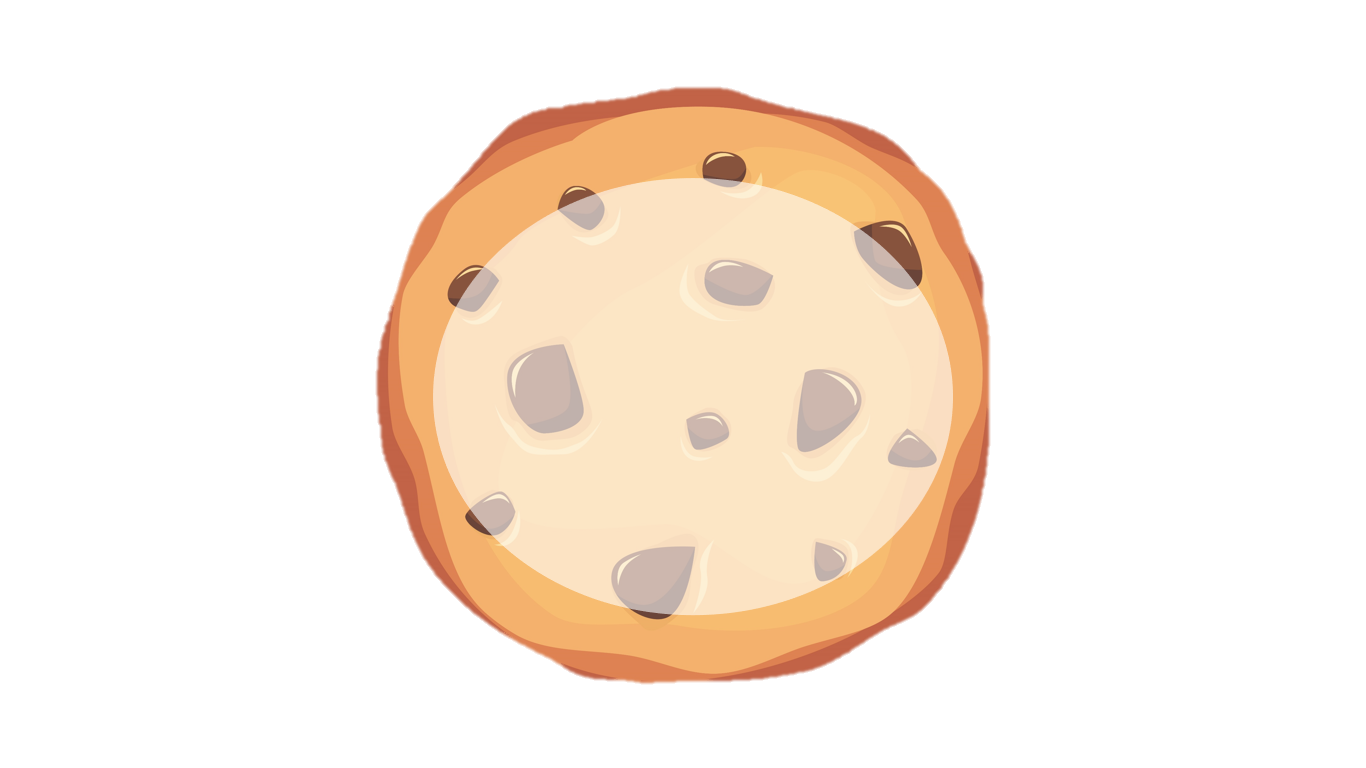 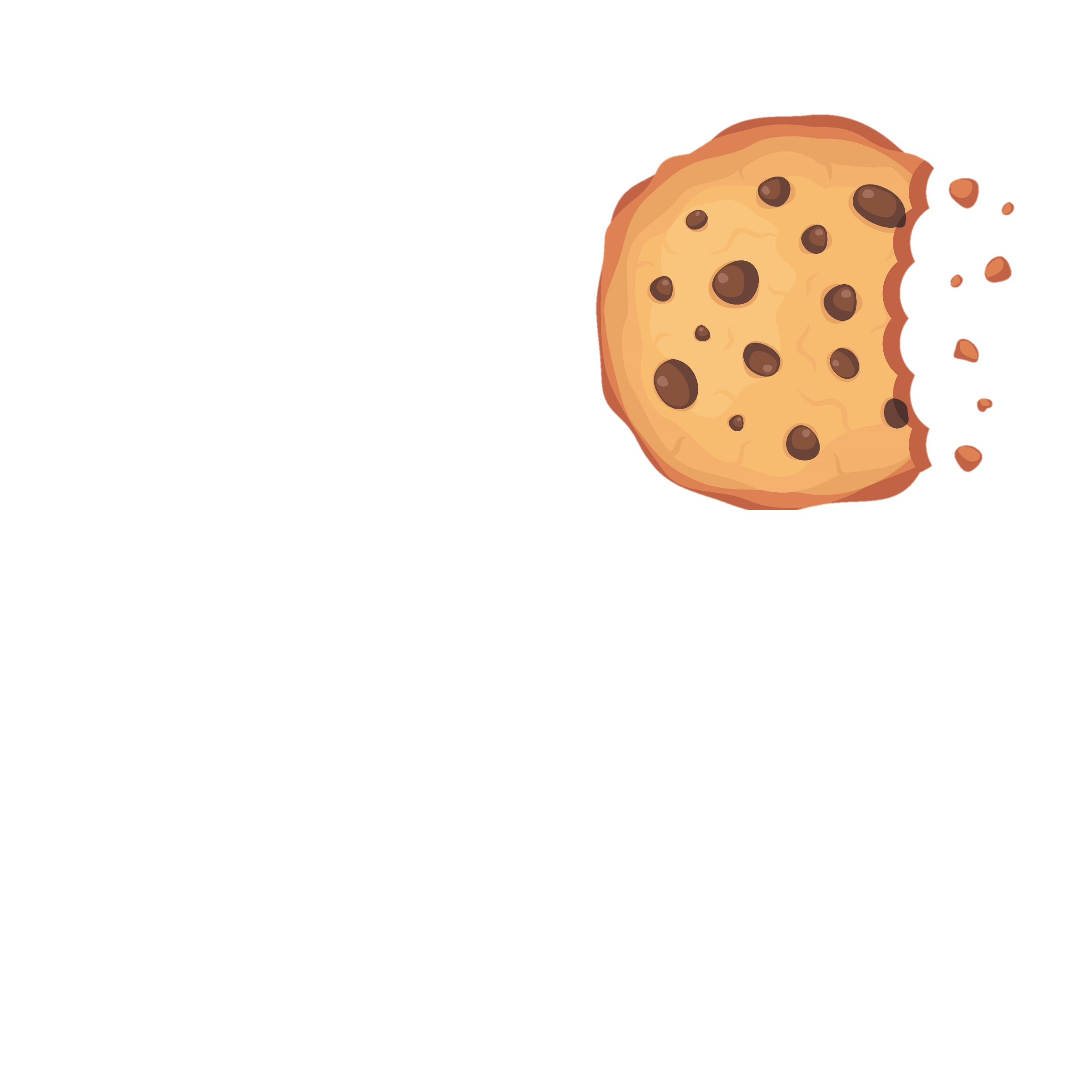 #15
مّذعور
خائِف
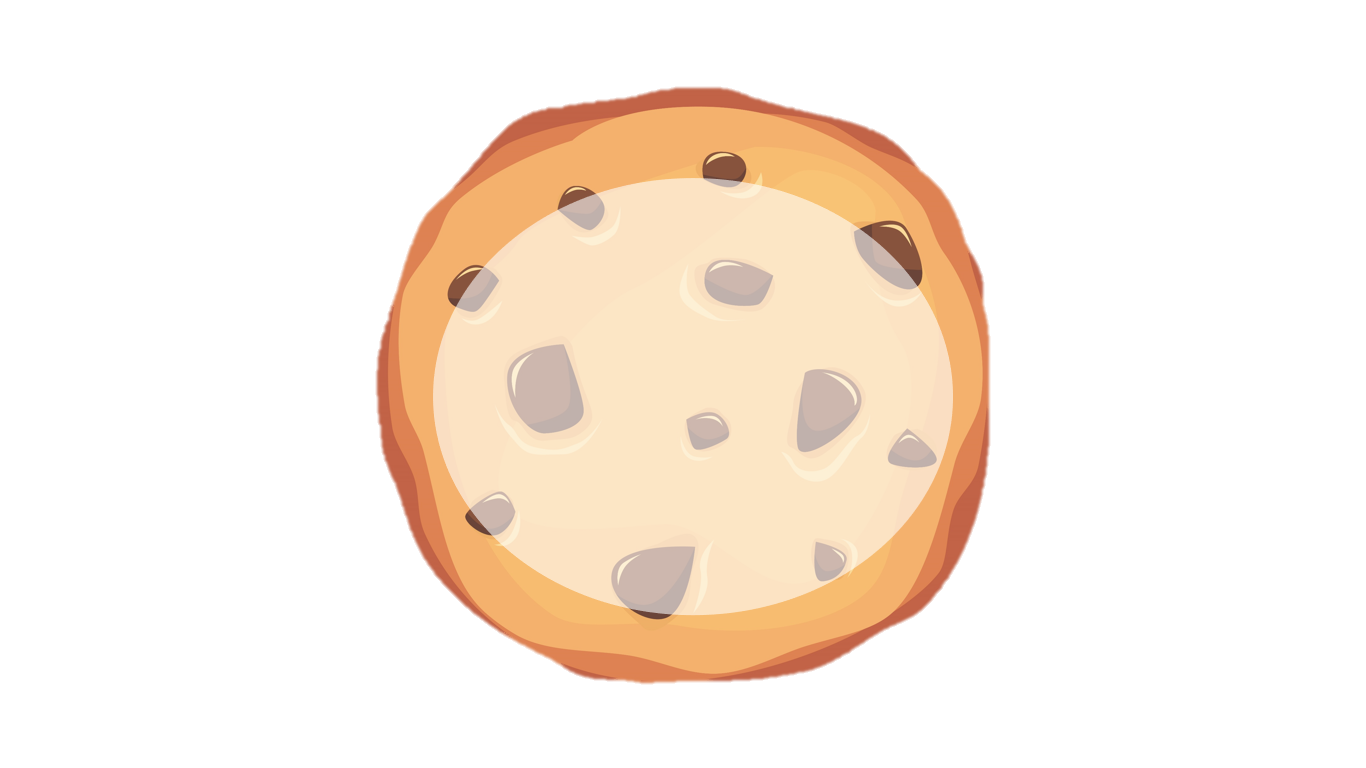 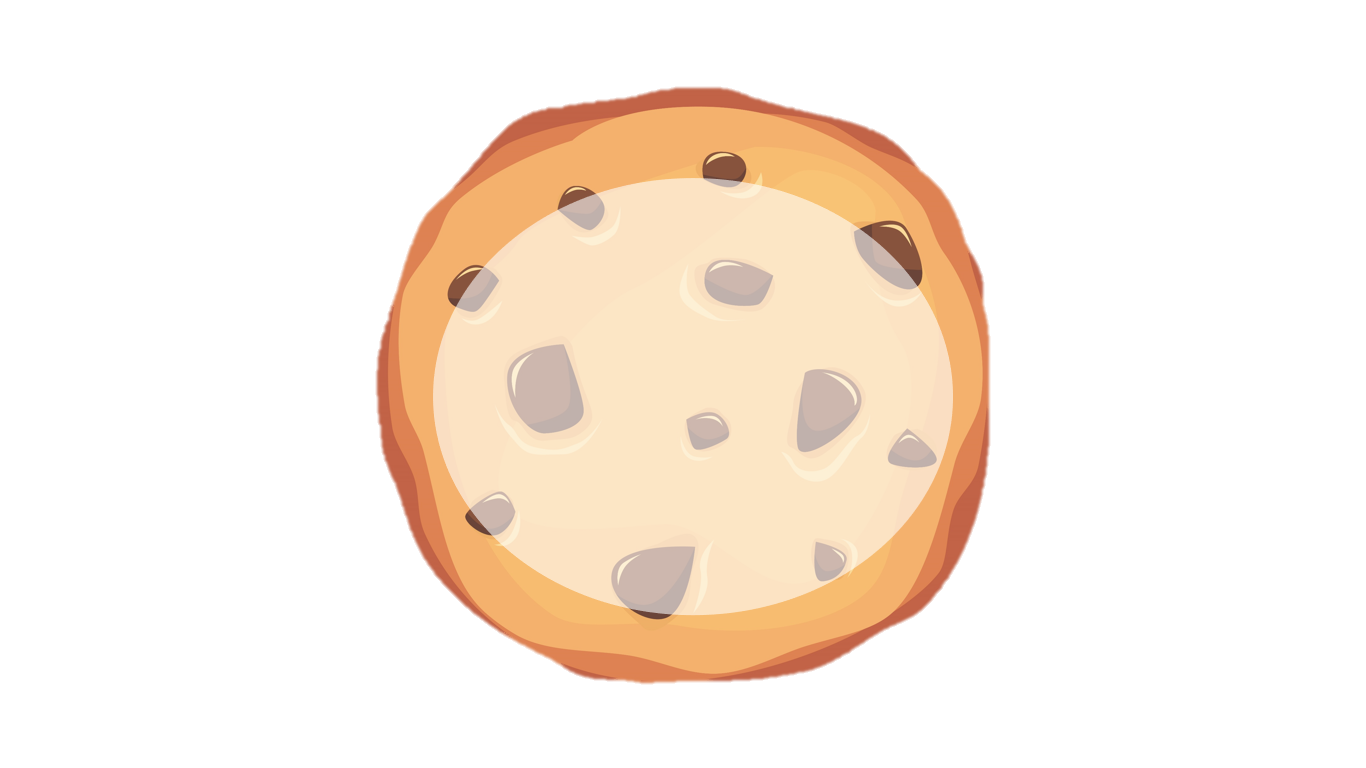 سَوْداء
بَيْضاء
يَمينًا
شِمالًا
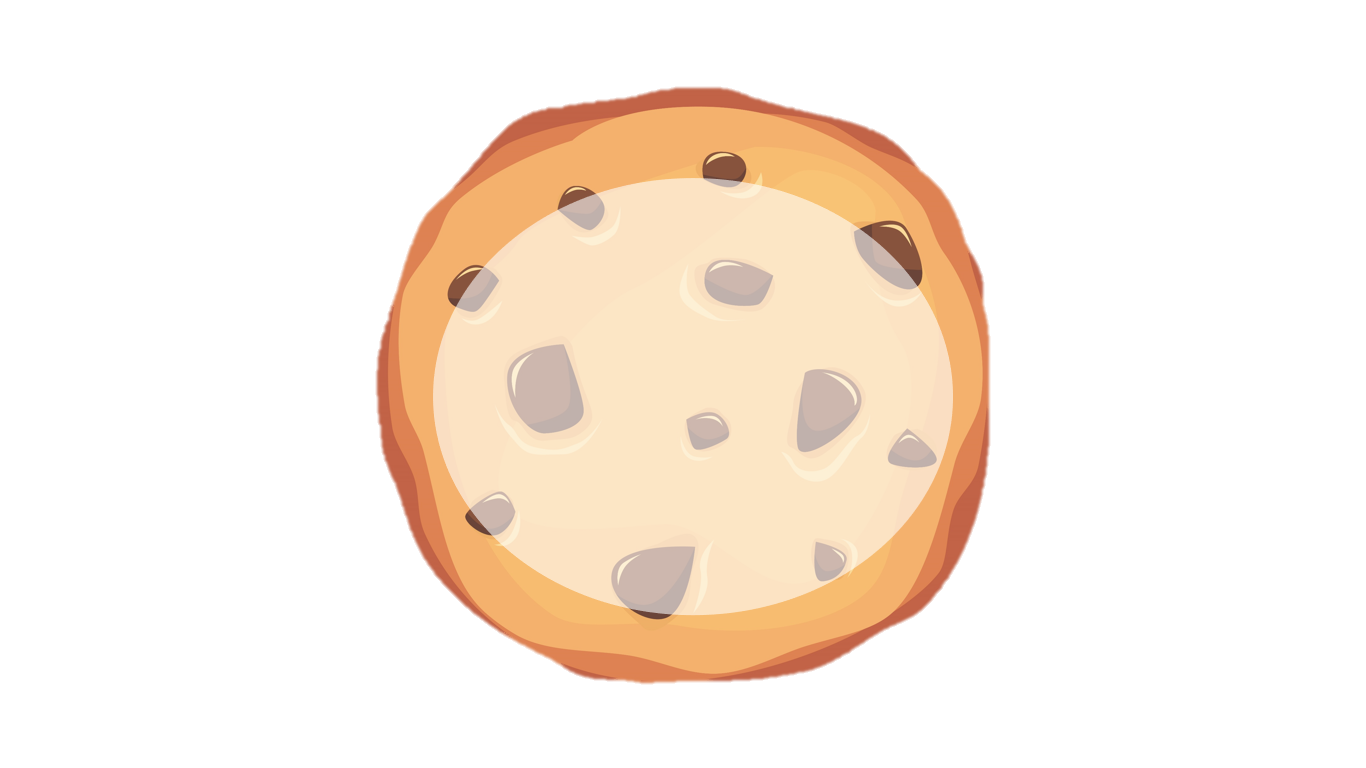 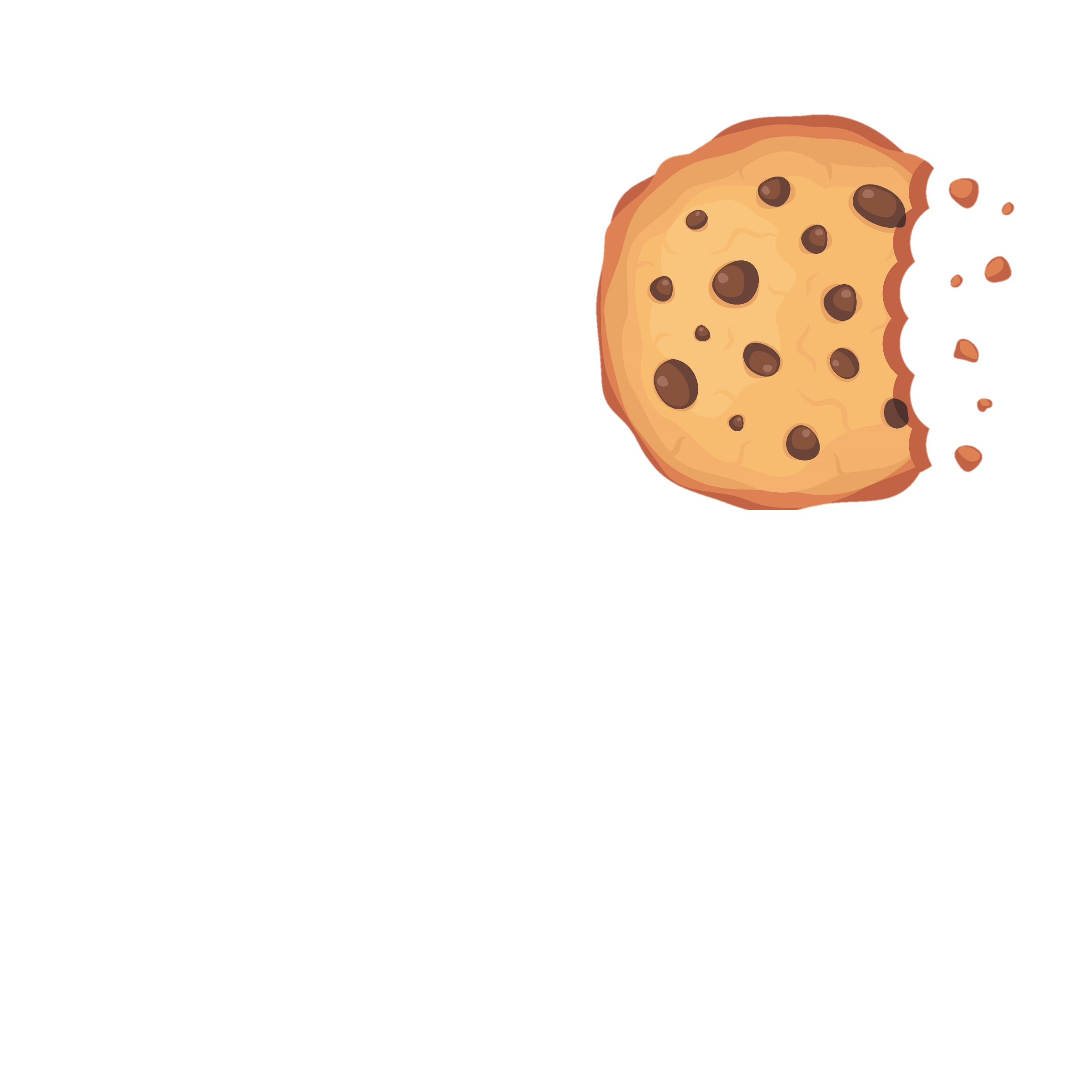 بارِع
ماهِر
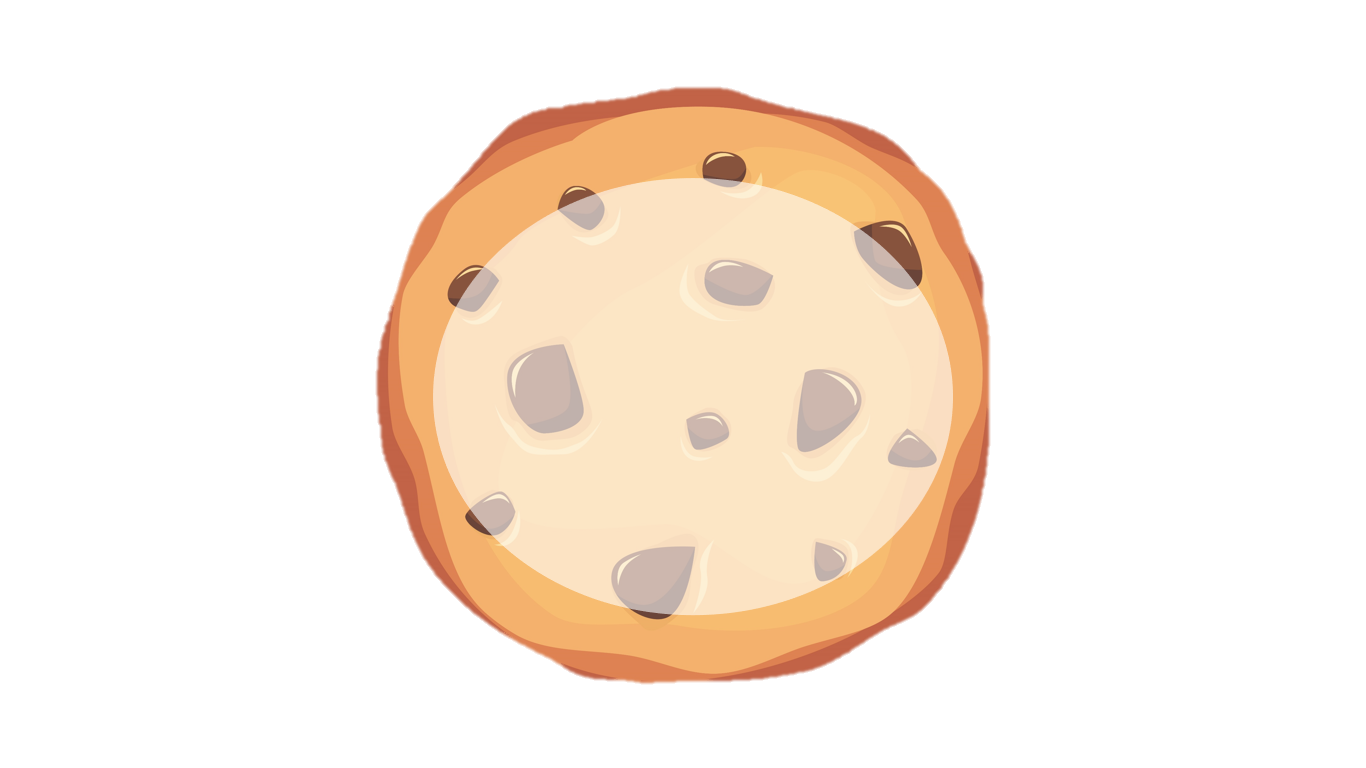 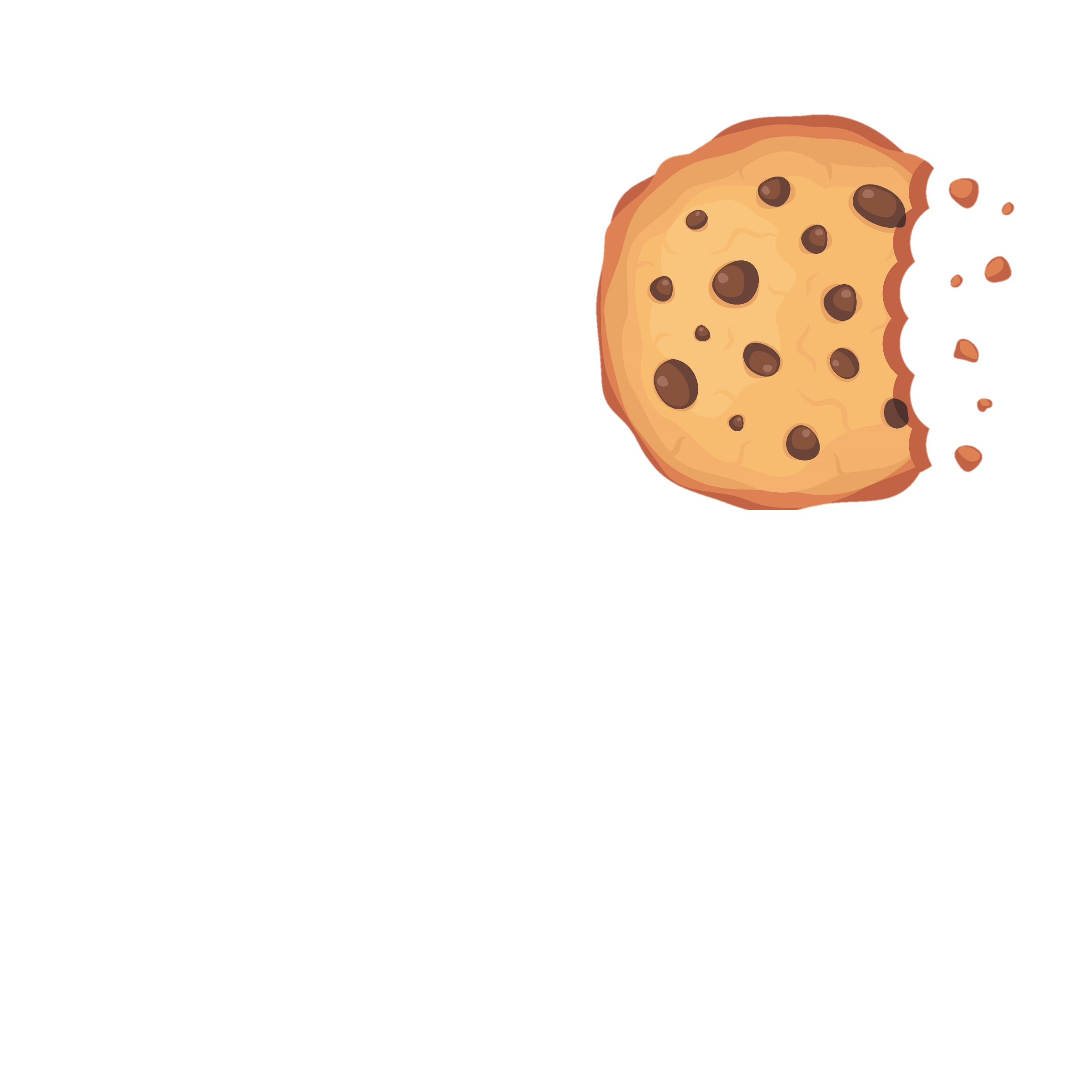 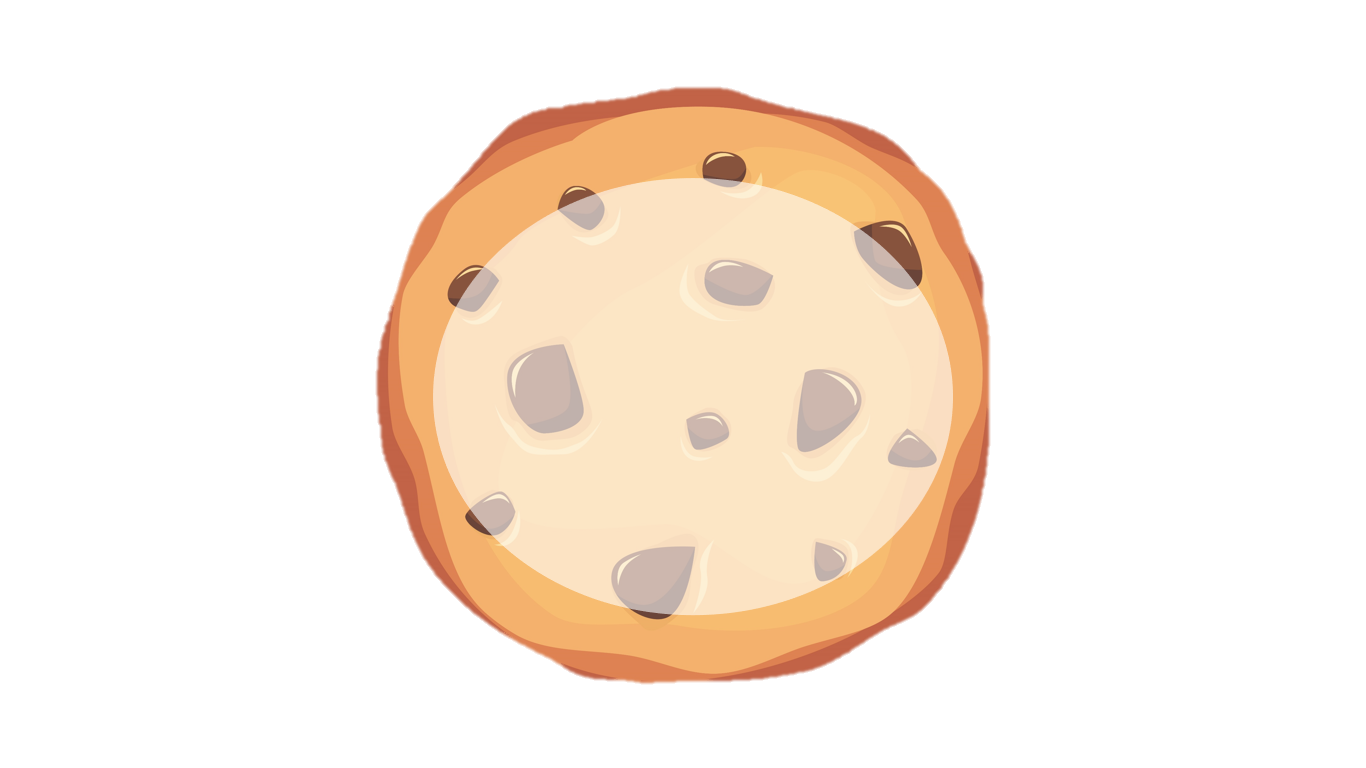 نَعْدو
نَرْكُض
ثَقيل
خَفيف
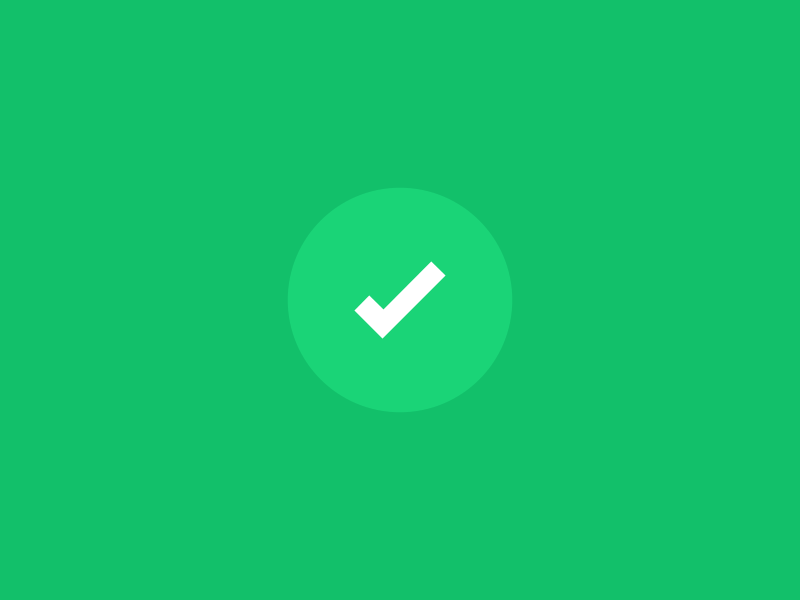 * اكْتِبْ كلمات تحتوي على التَّرادف + كِلِمات تحتوي على التَّضاد.
التَّغذية الرَّاجِعة
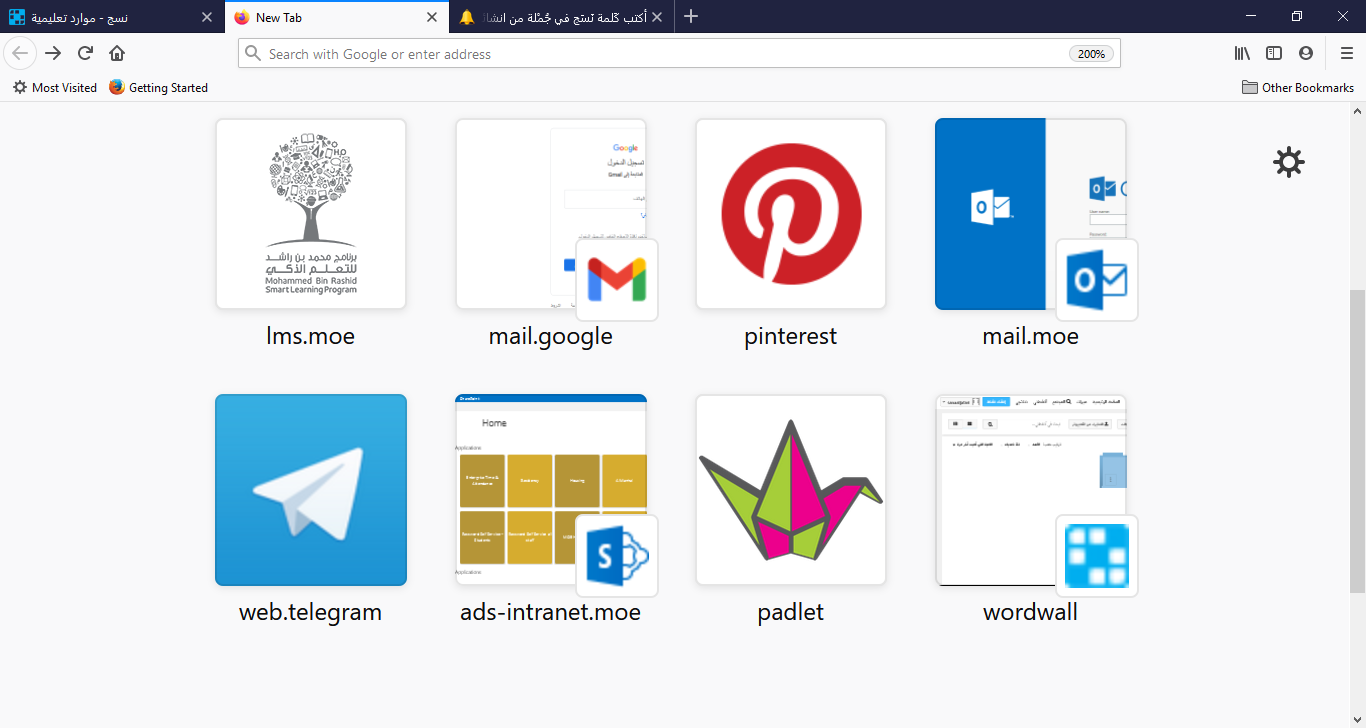 padlet.com
*  يحدد علاقة الترادف والتضاد بين الكلمات .
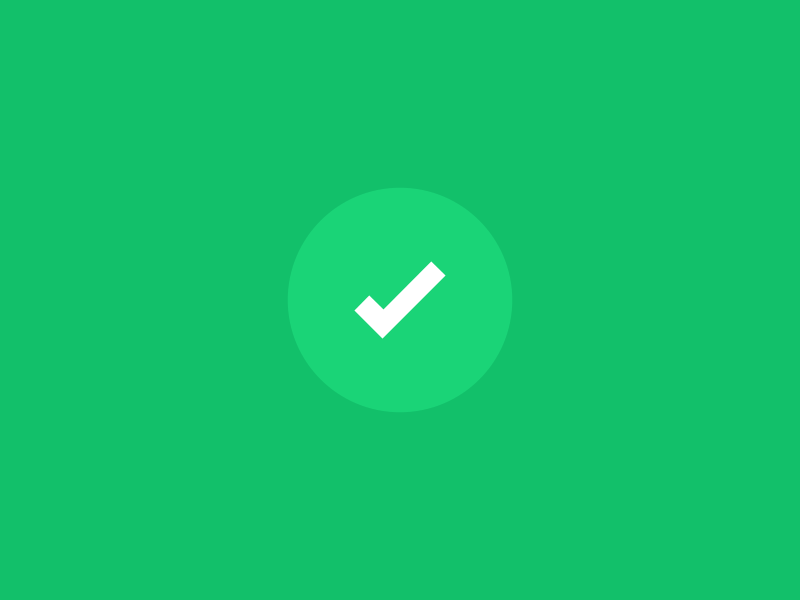 هَل حَققنا 
أهداف الدَّرس
* الأهداف:
هل حَققنا أهداف اليوم؟
*  يُحدد الْمتعلم عِلاقة التَّرادف والتَّضاد بين الْكَلِمات.
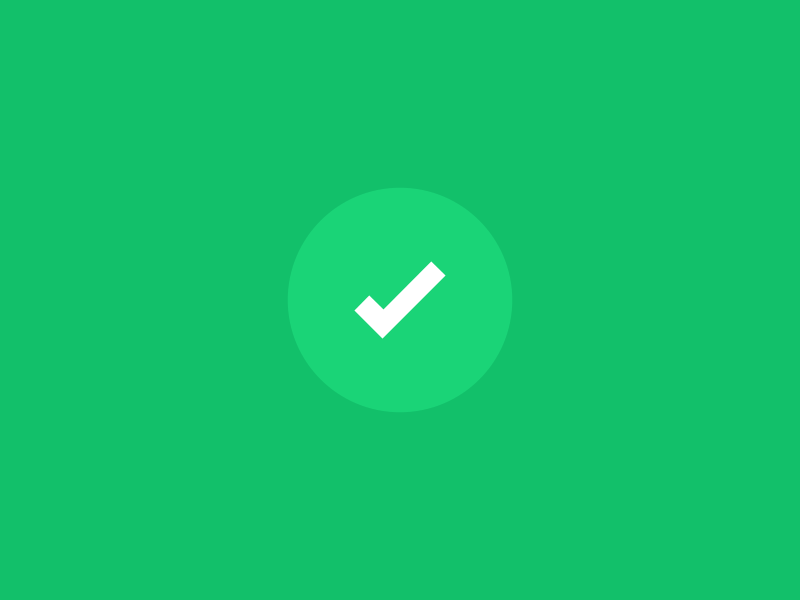 الواجِب
* الواجِب :
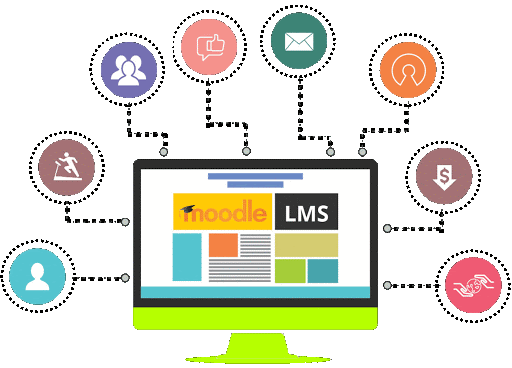 Lms
عبر عن  
شعورك
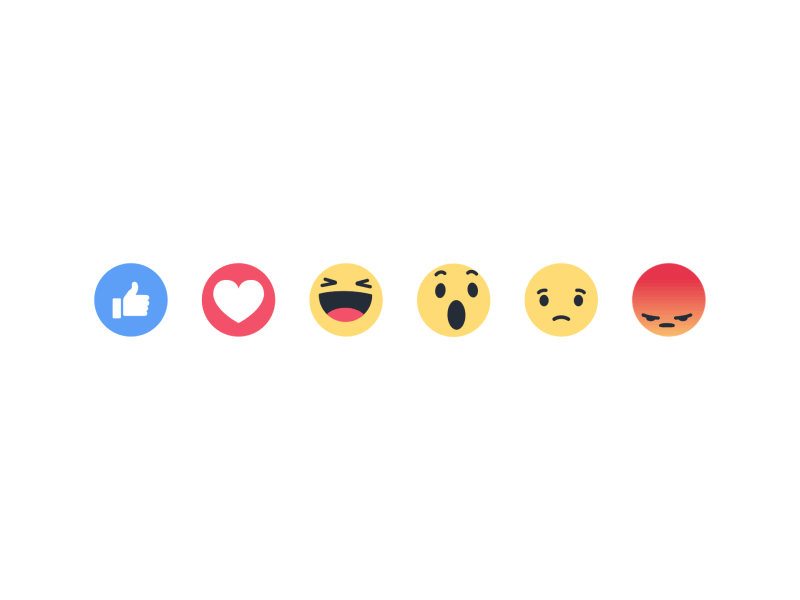 *عَبِّر عَنْ شُعورَك يا بَطَل:
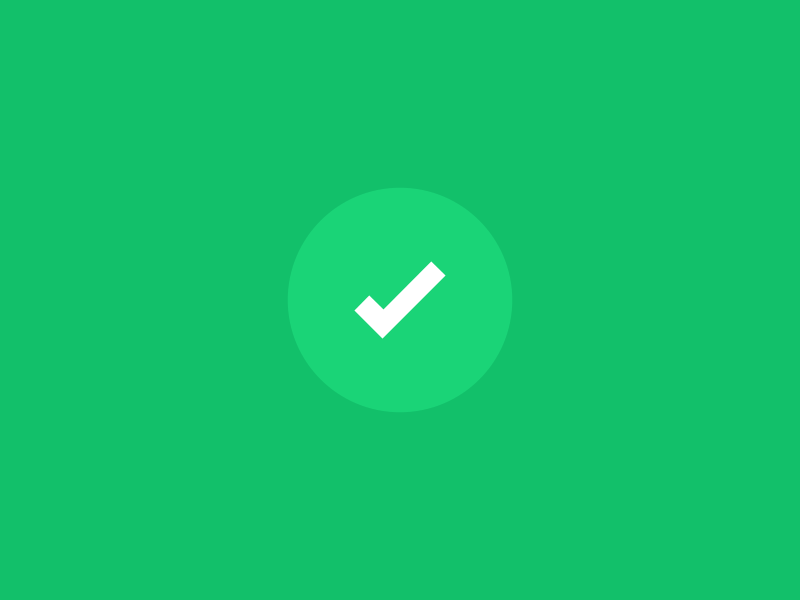 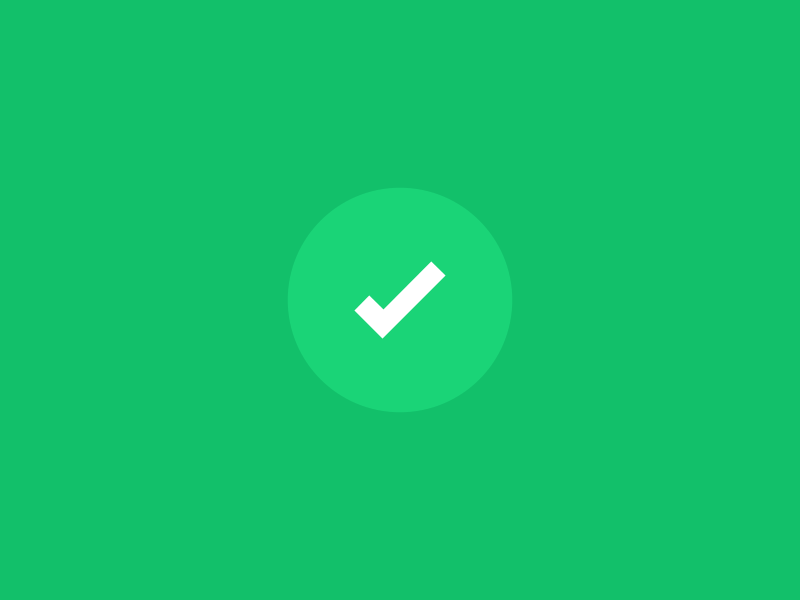 التَّواصل
للتواصل - المعلمة / سناء الجعفري.
تلجرام: t.me/Sanaa21
انستجرام: sanaa_ali1
واتساب / 0503770211
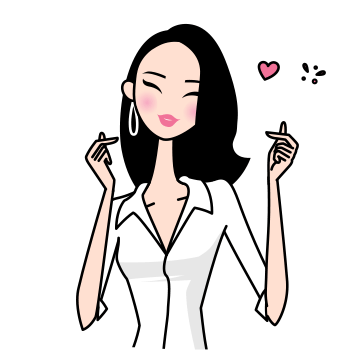 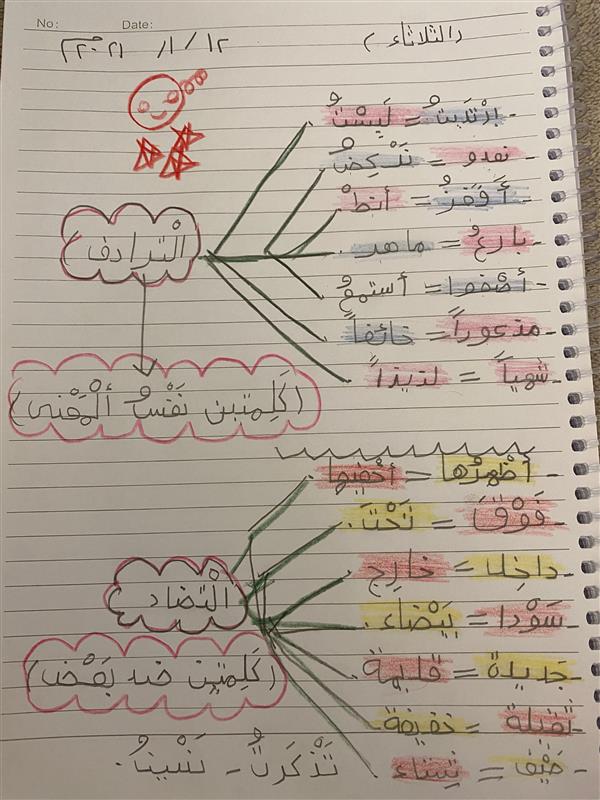 *نَموذج: